การเขียนบทความวิจัย
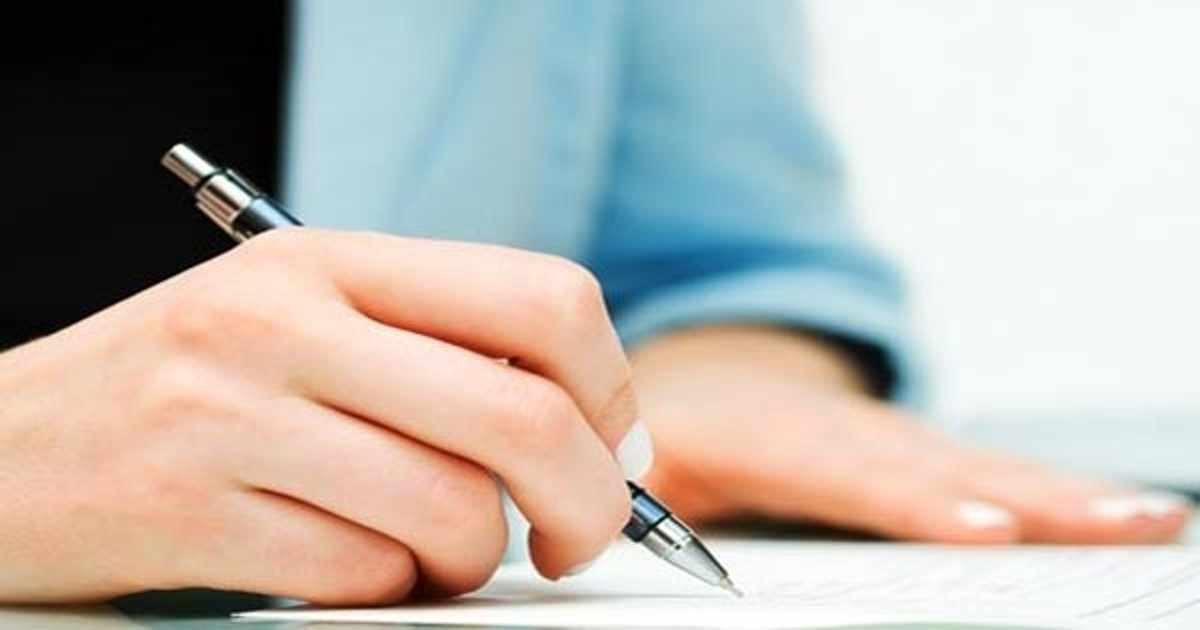 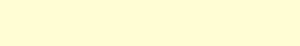 รองศาสตราจารย์ ดร.ทับทิมทอง  กอบัวแก้ว
คณะครุศาสตร์ มหาวิทยาลัยราชภัฏสวนสุนันทา
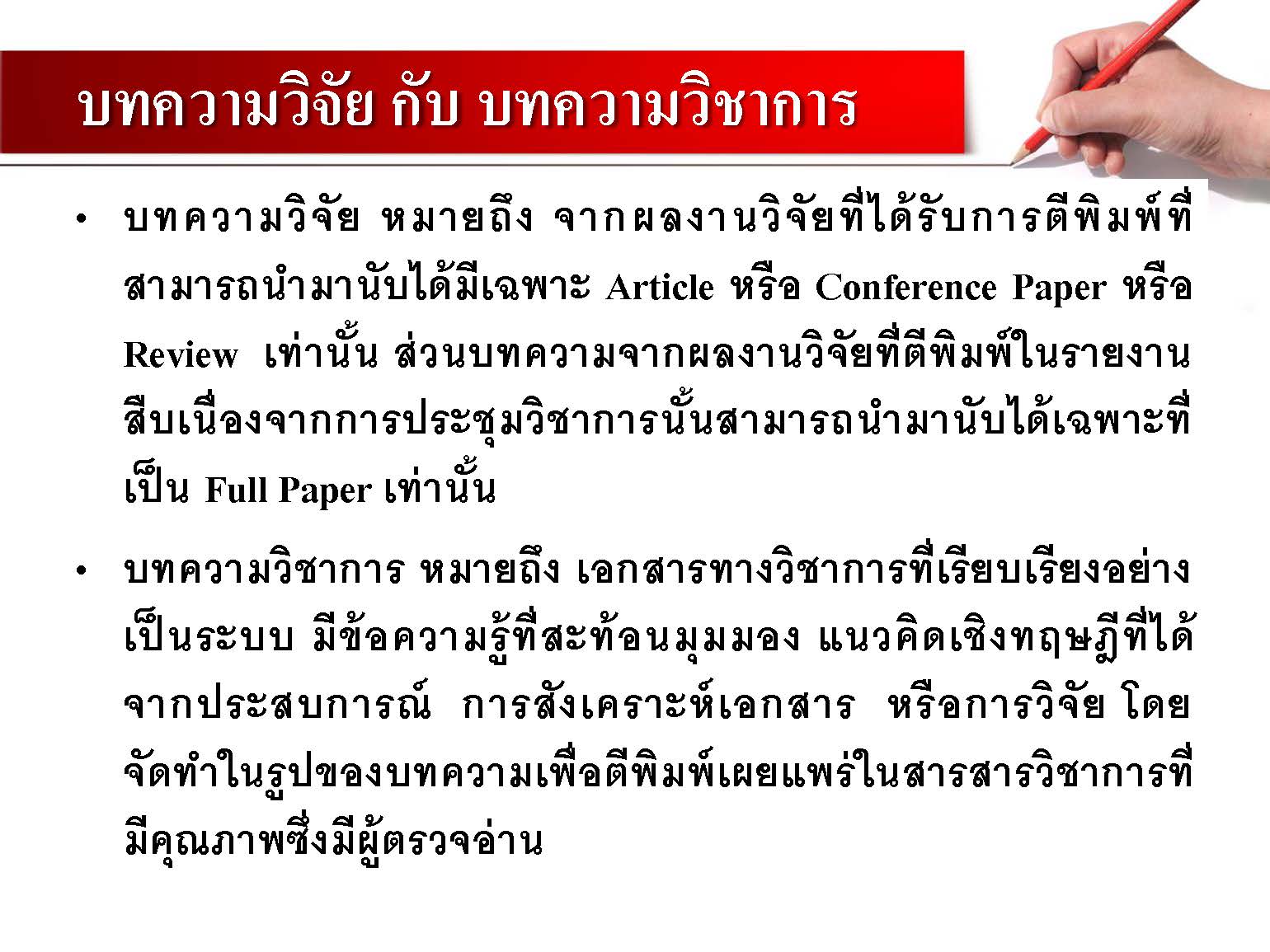 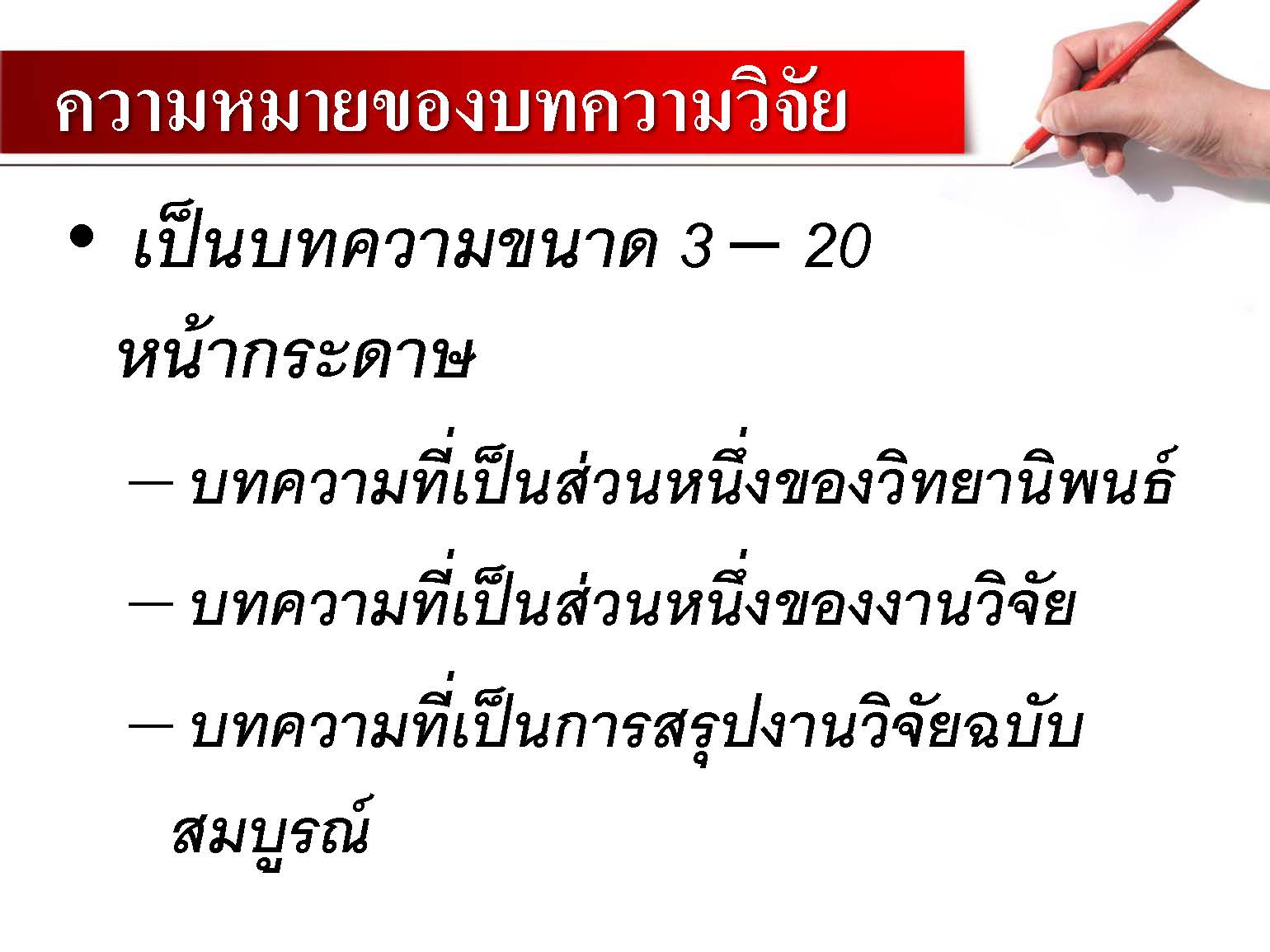 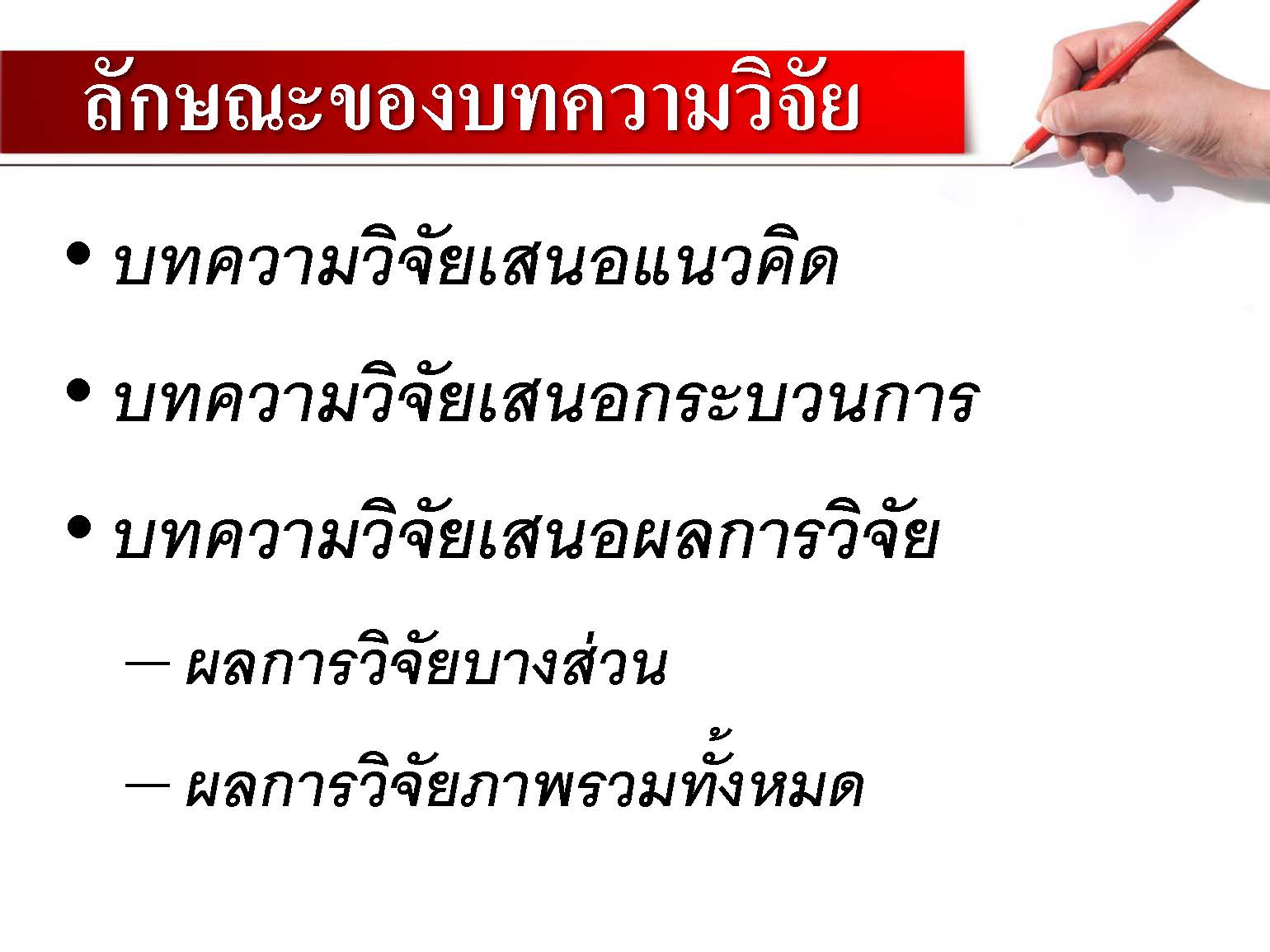 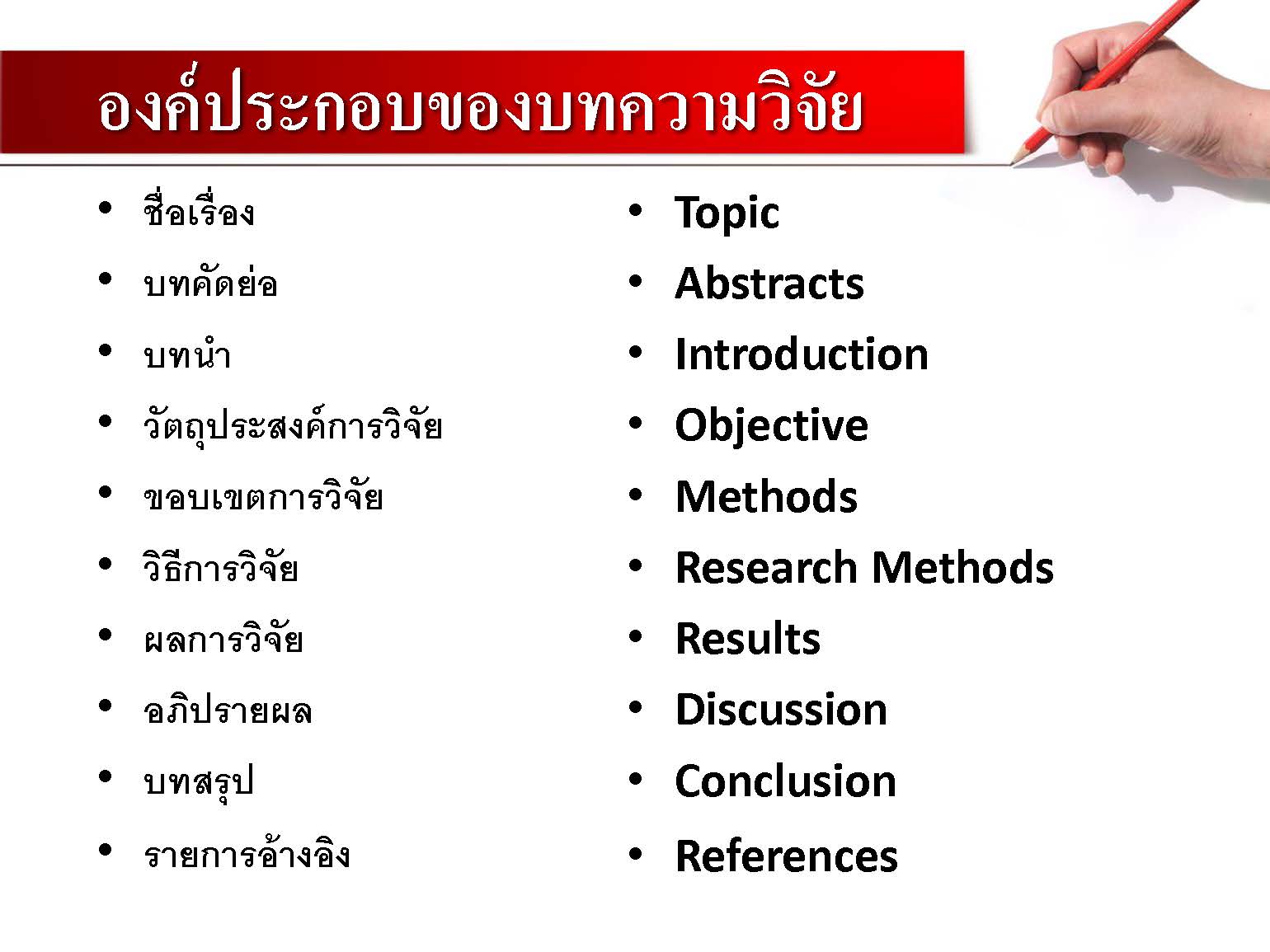 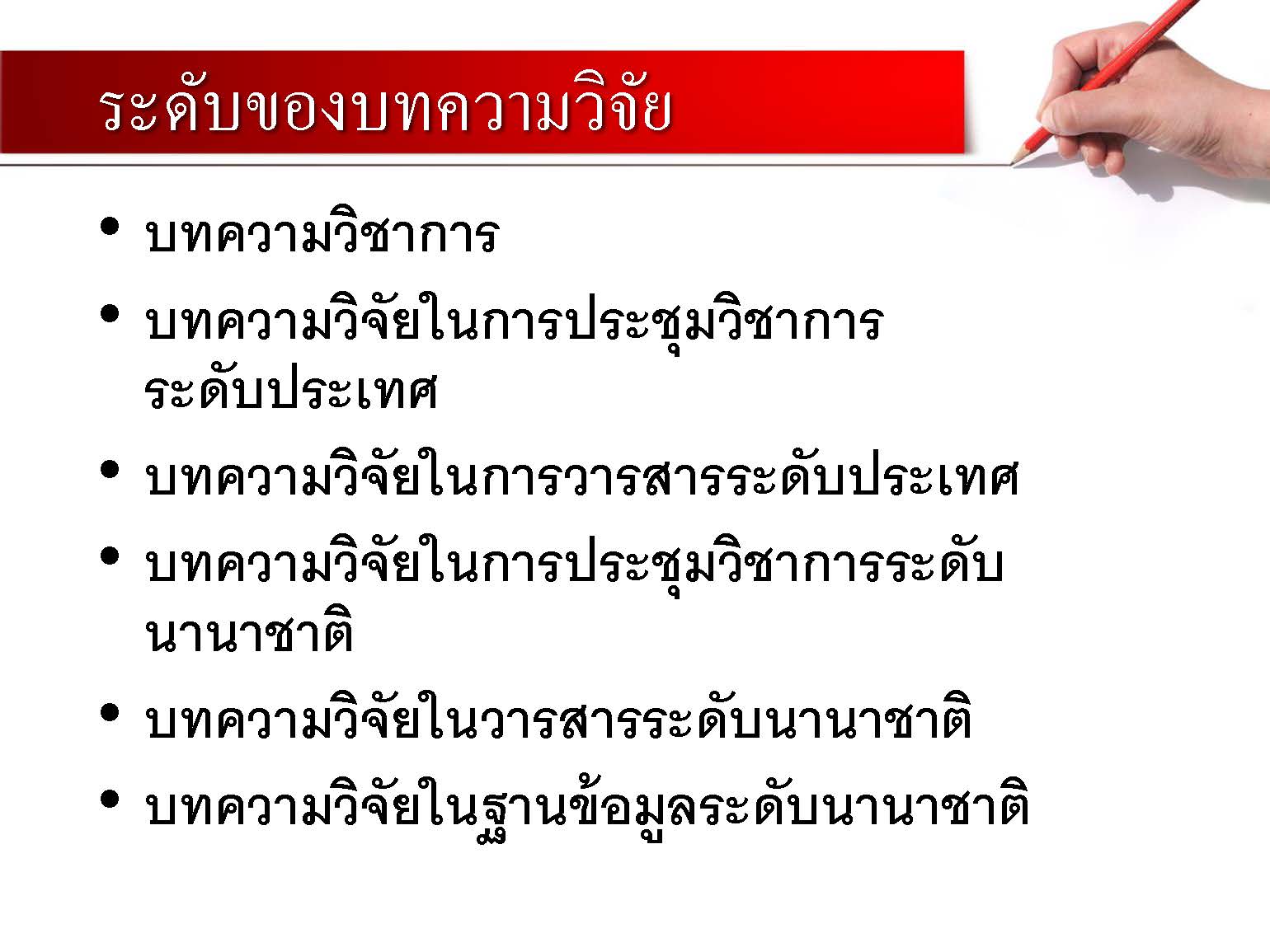 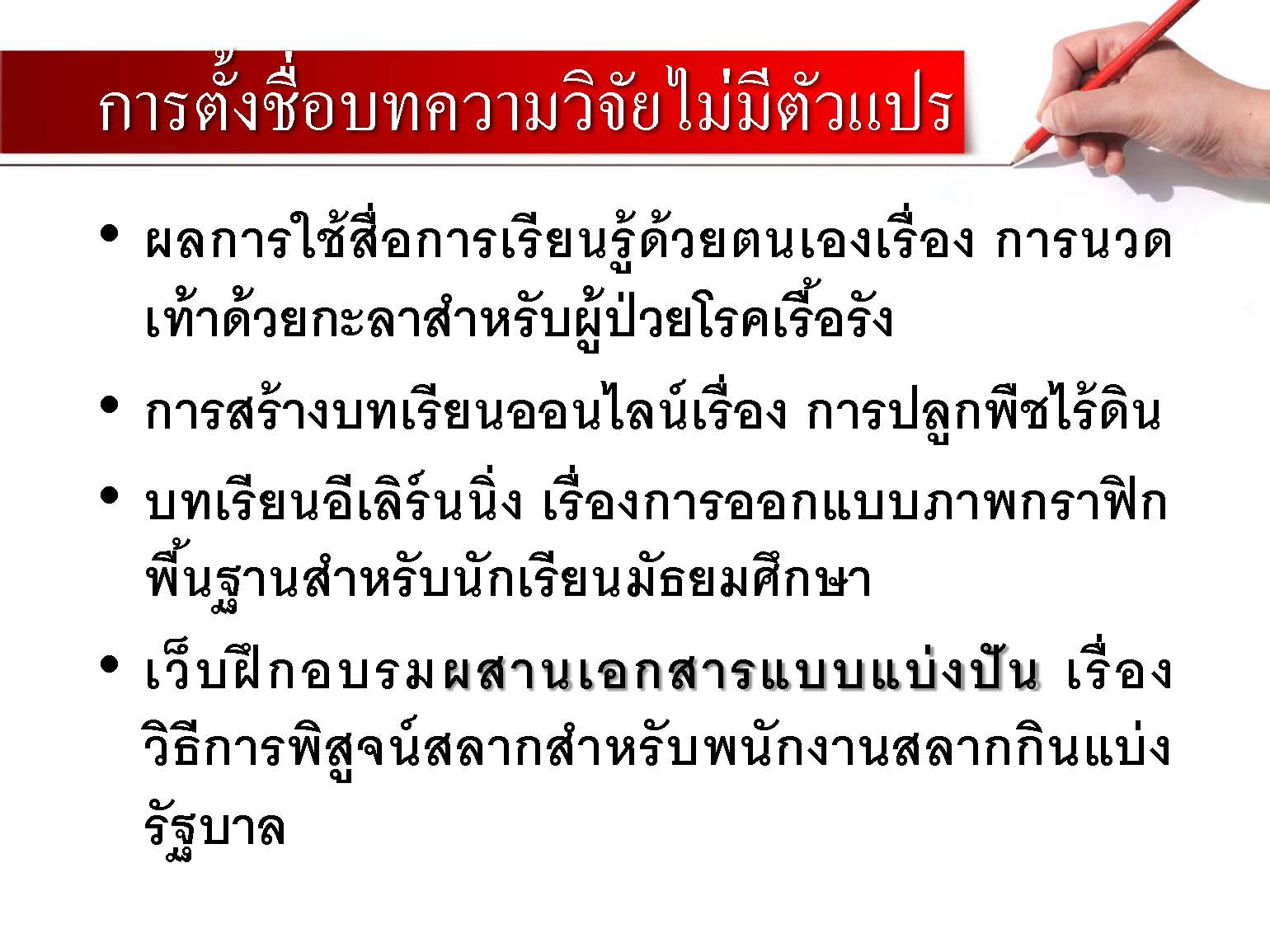 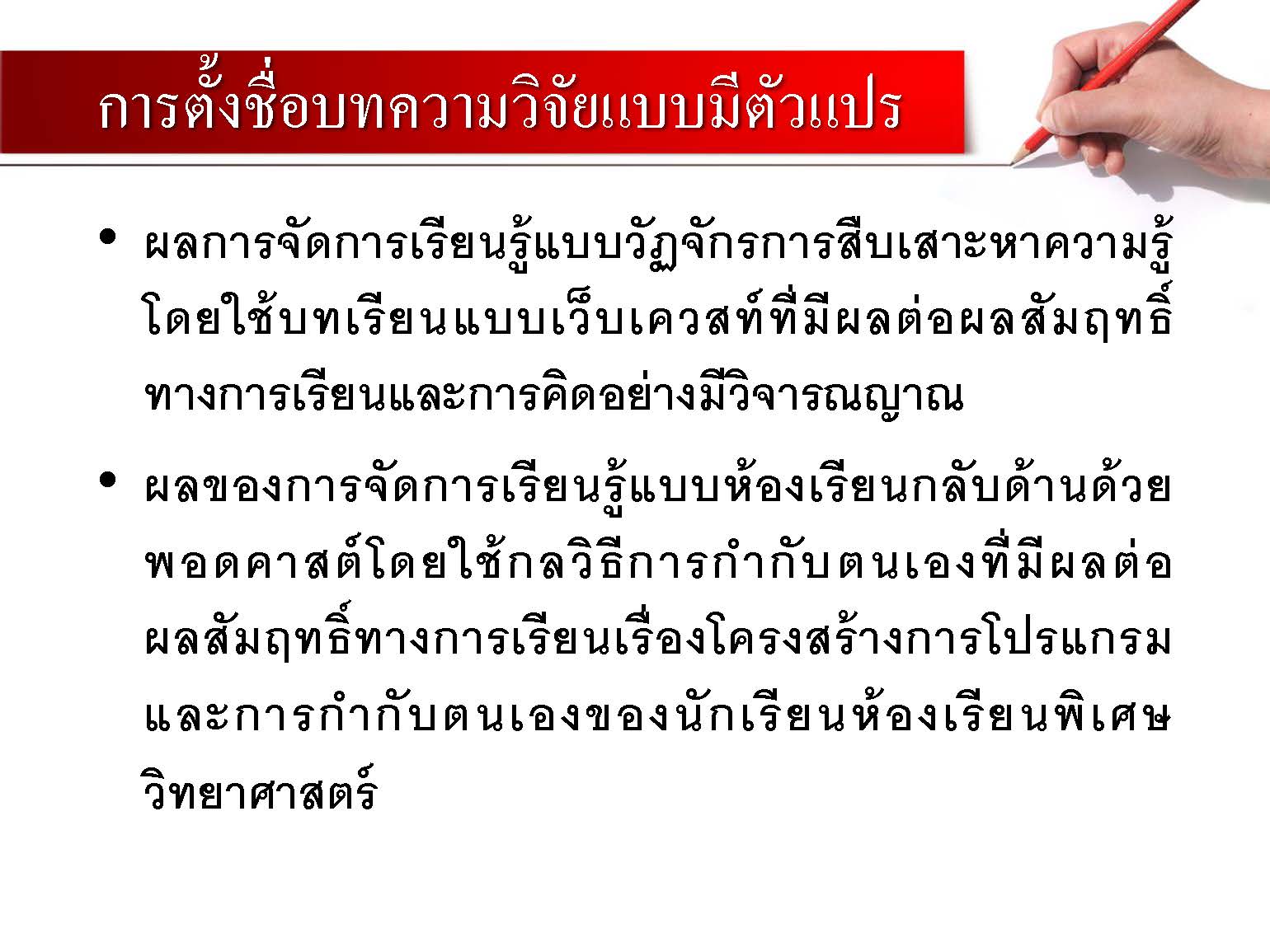 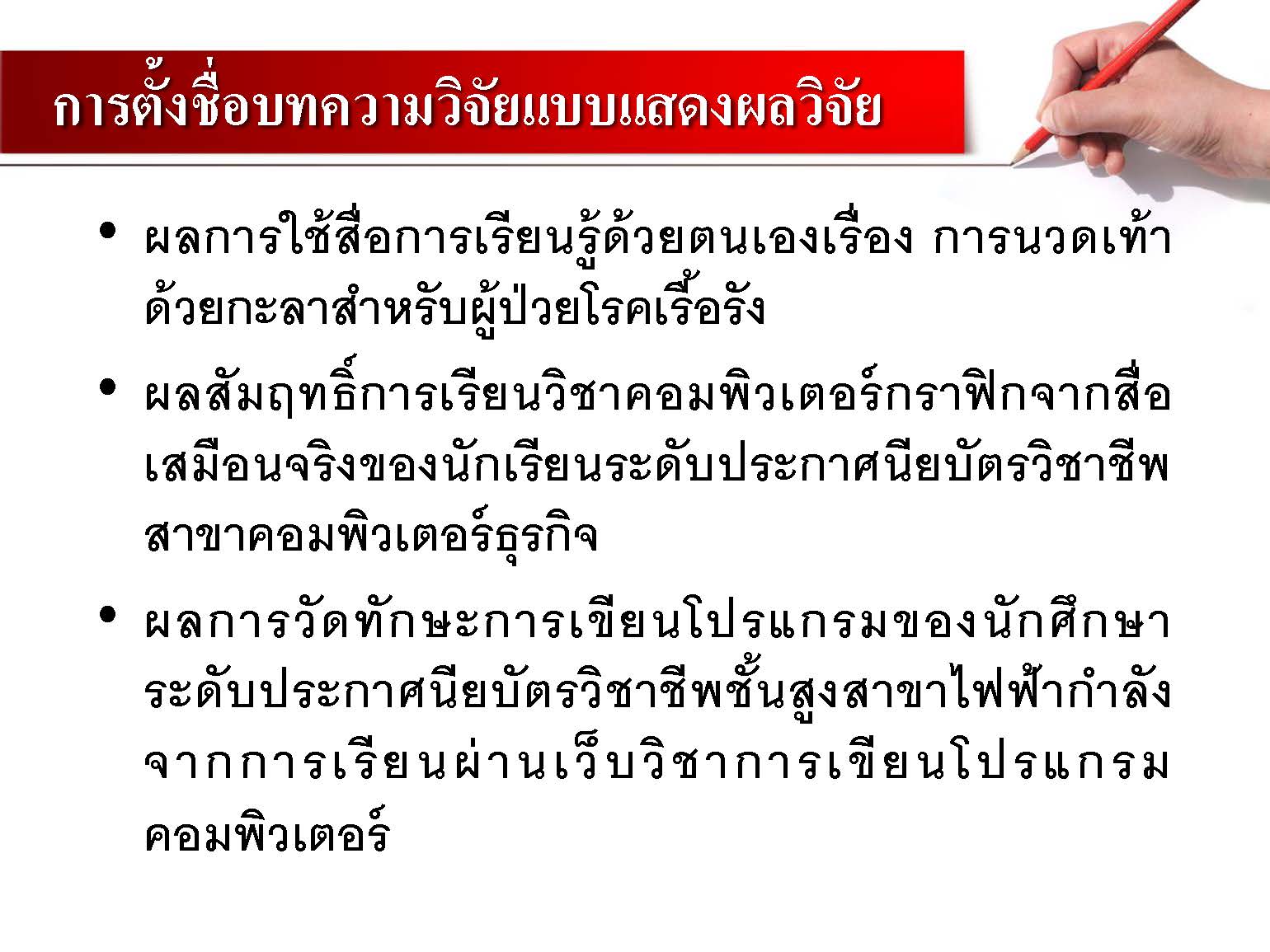 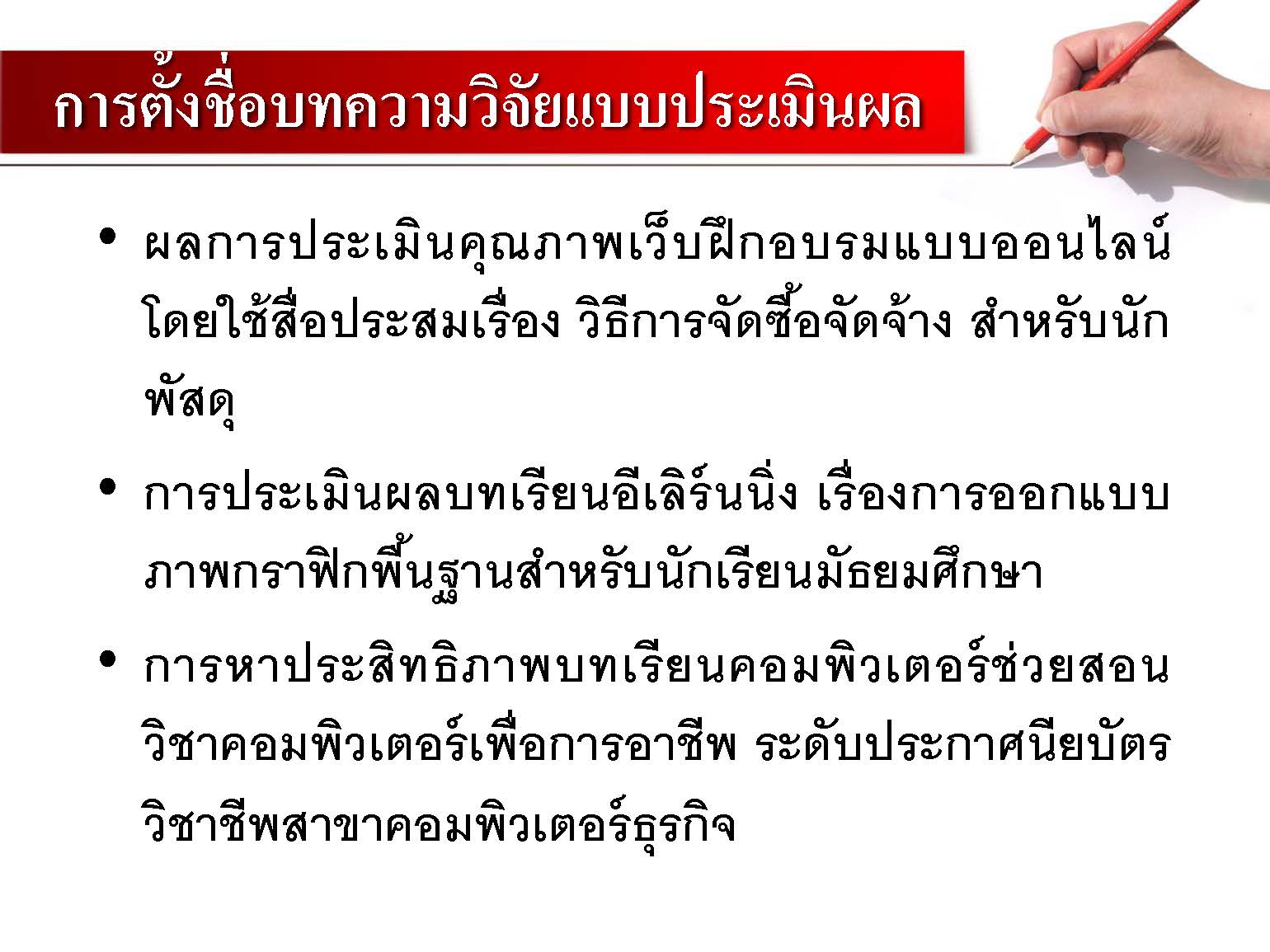 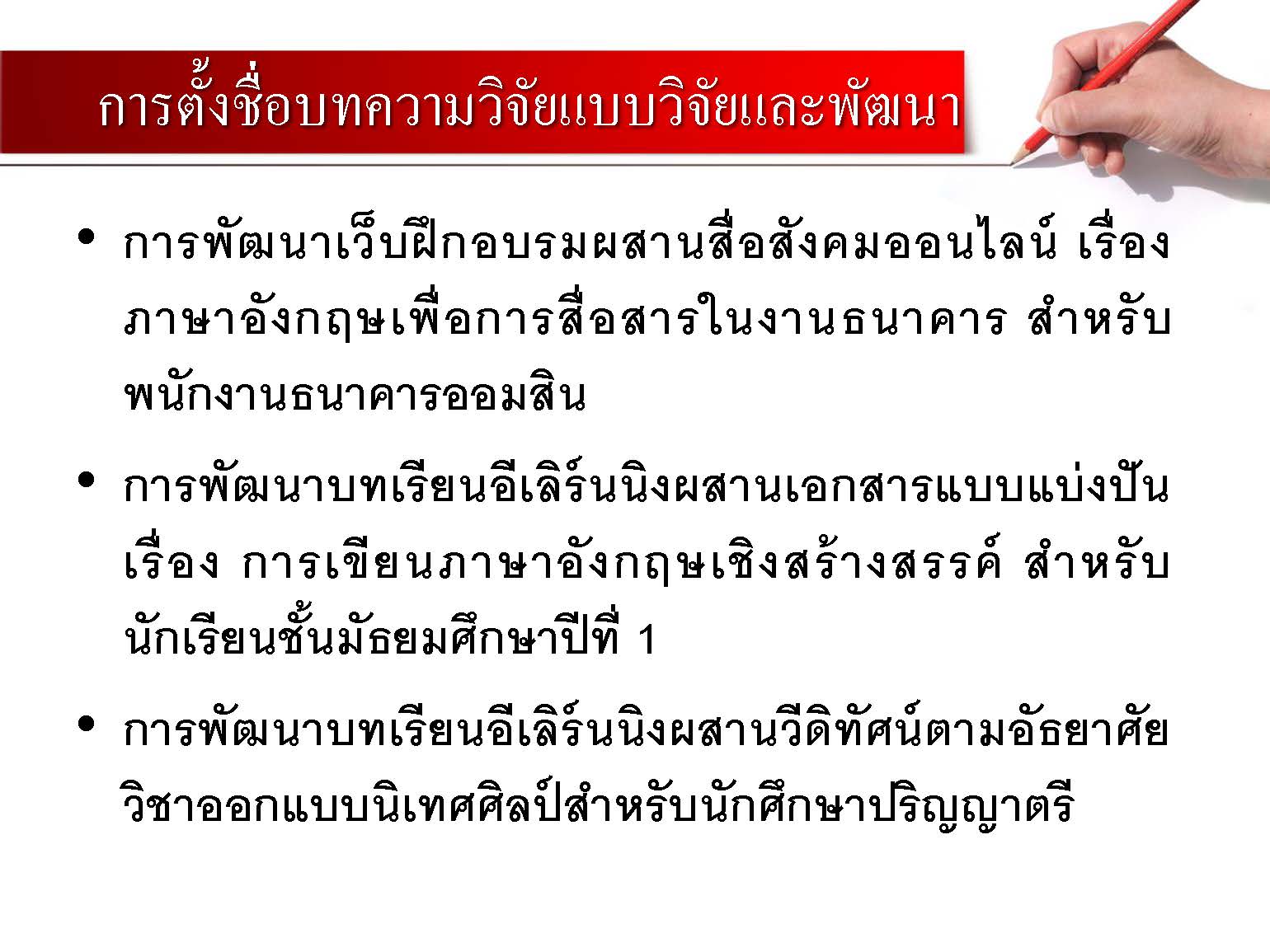 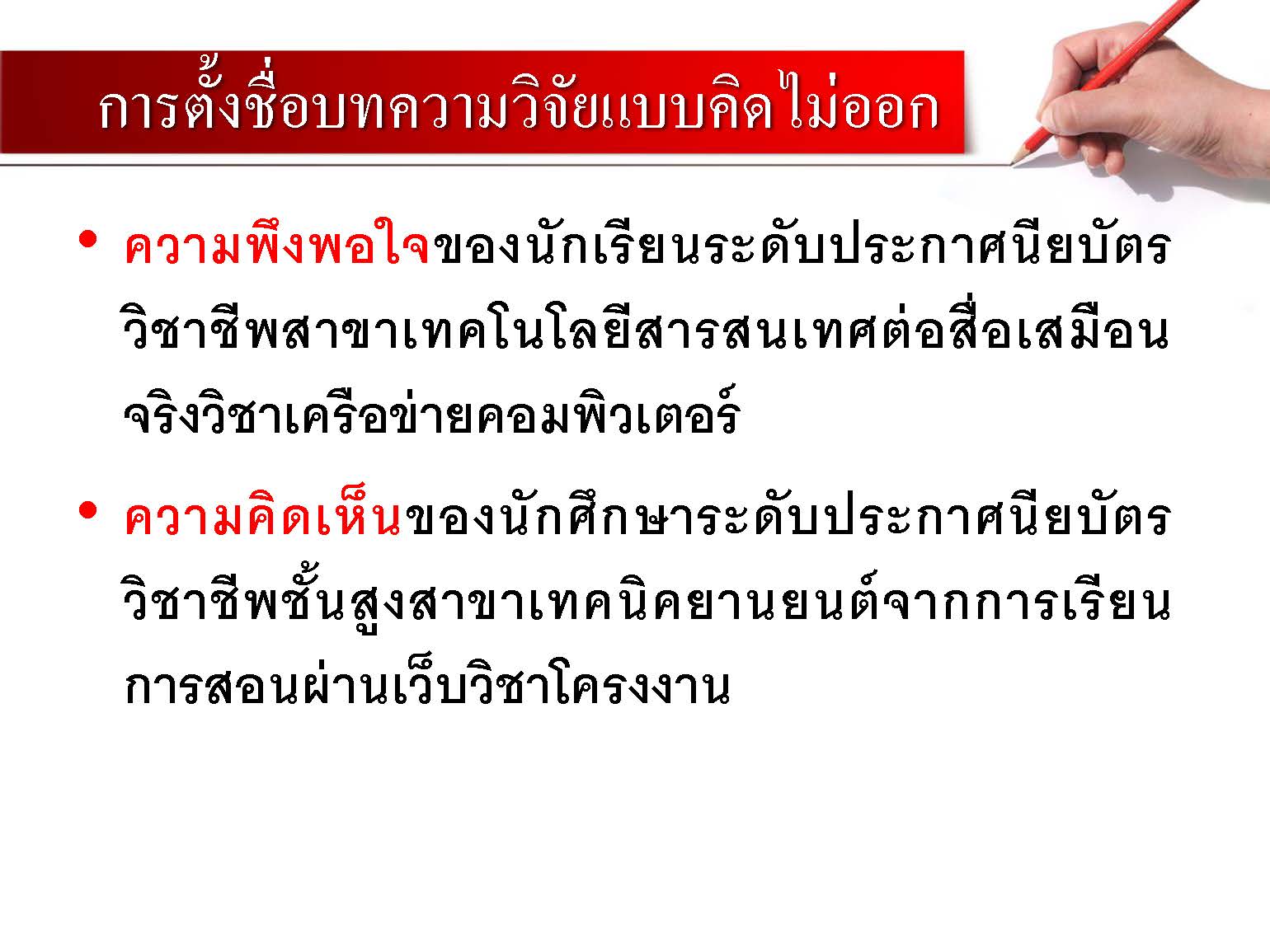 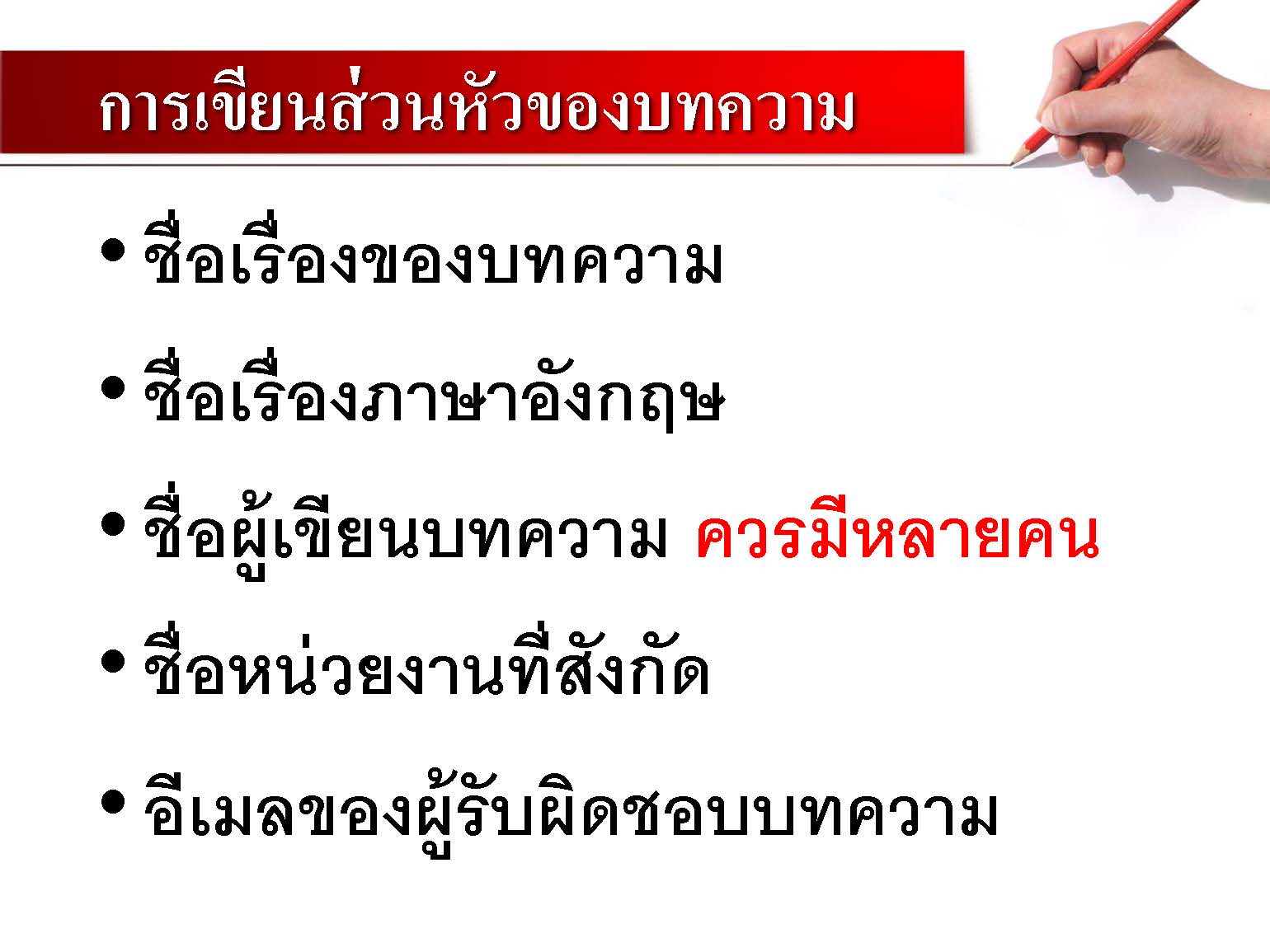 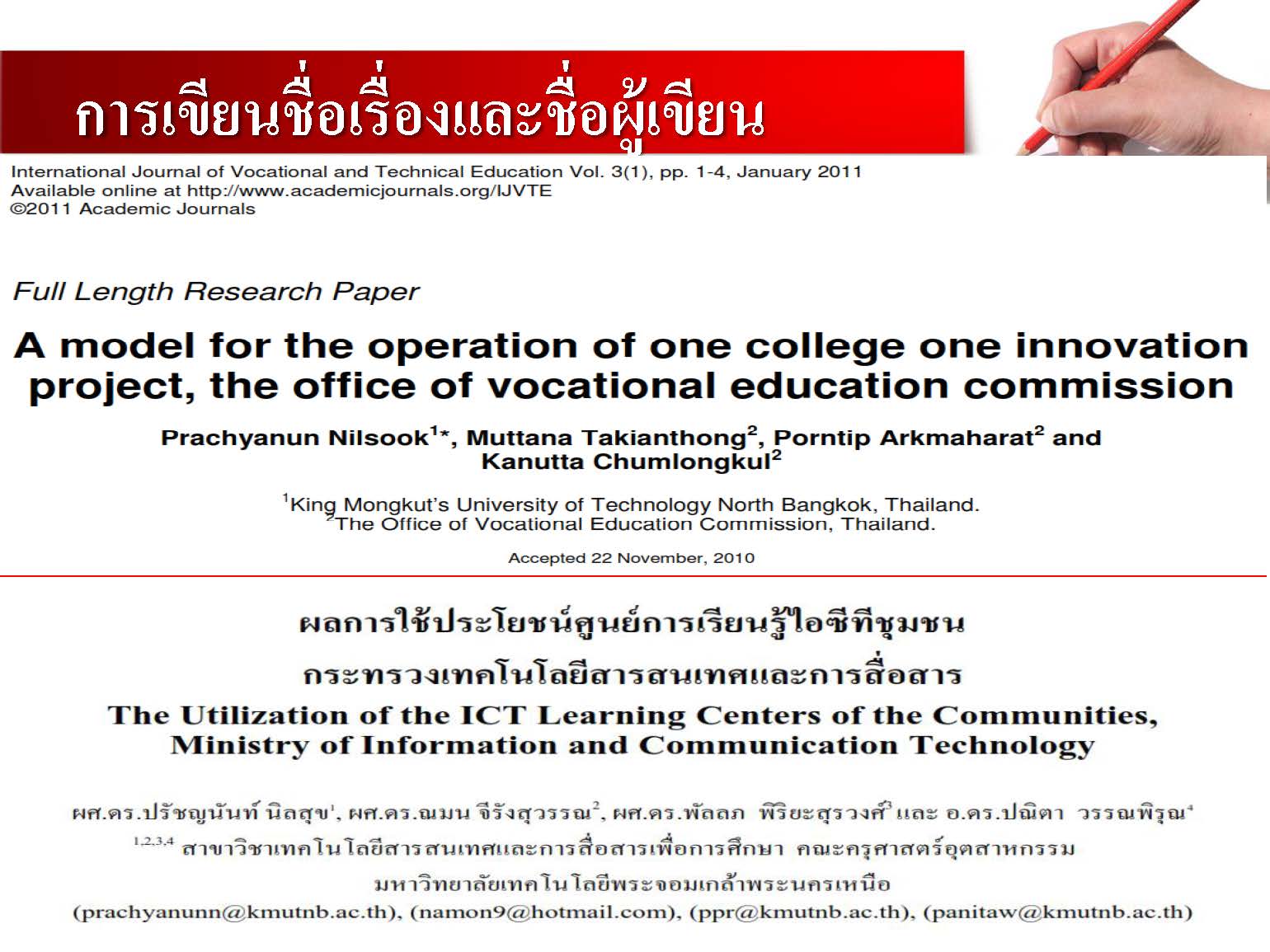 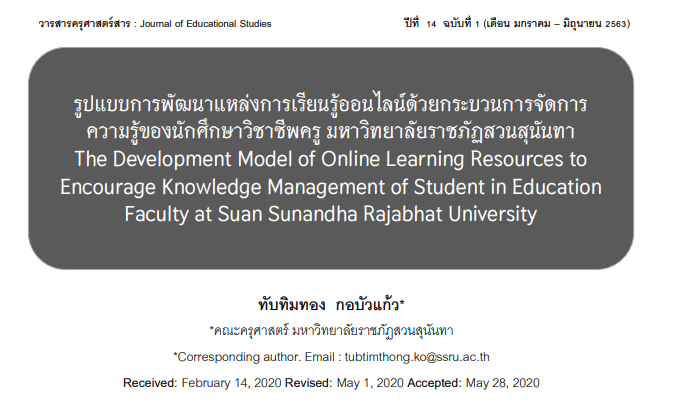 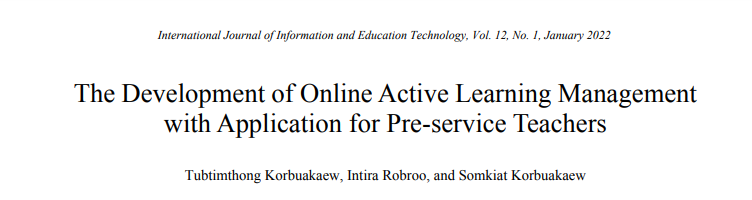 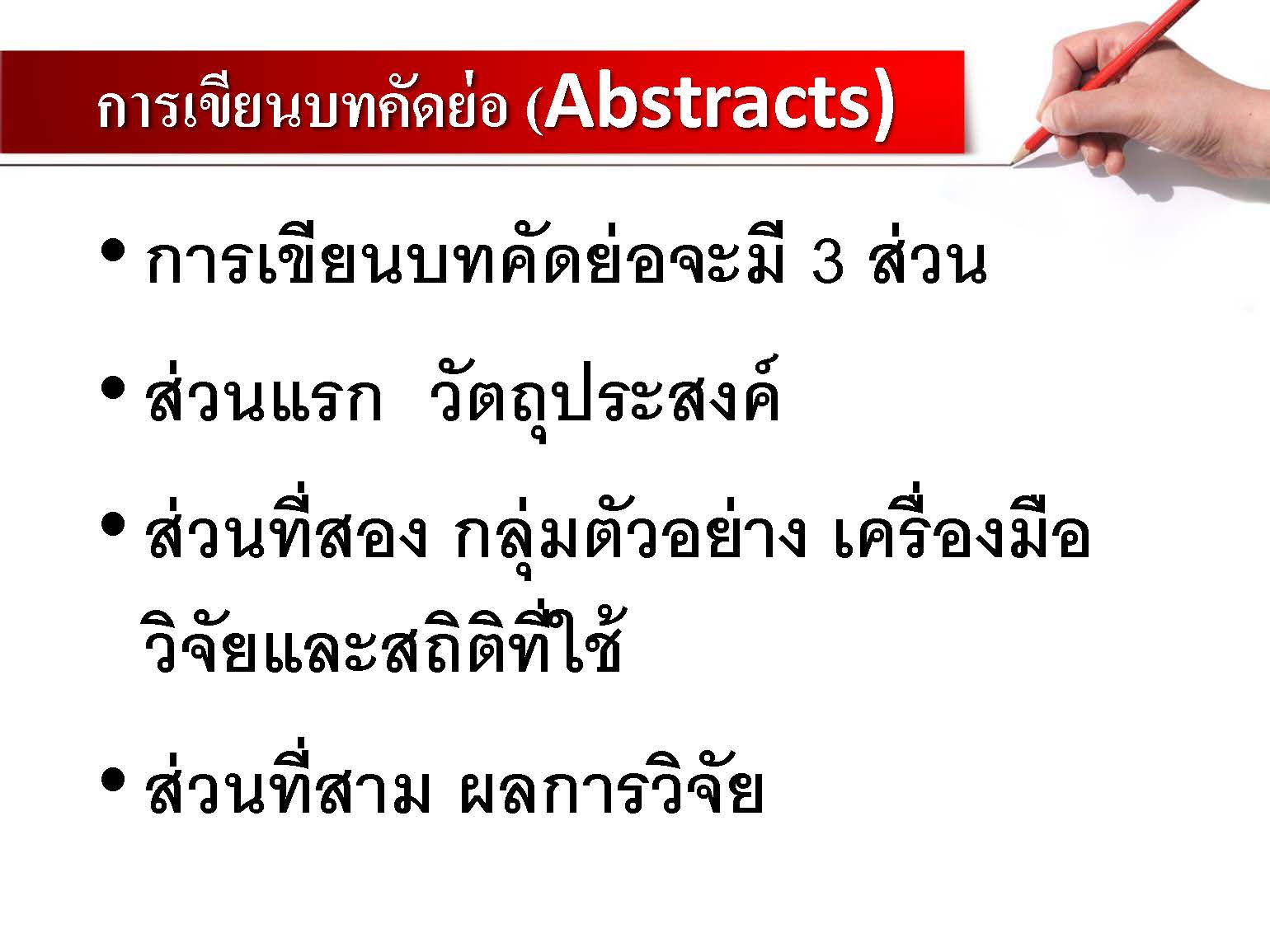 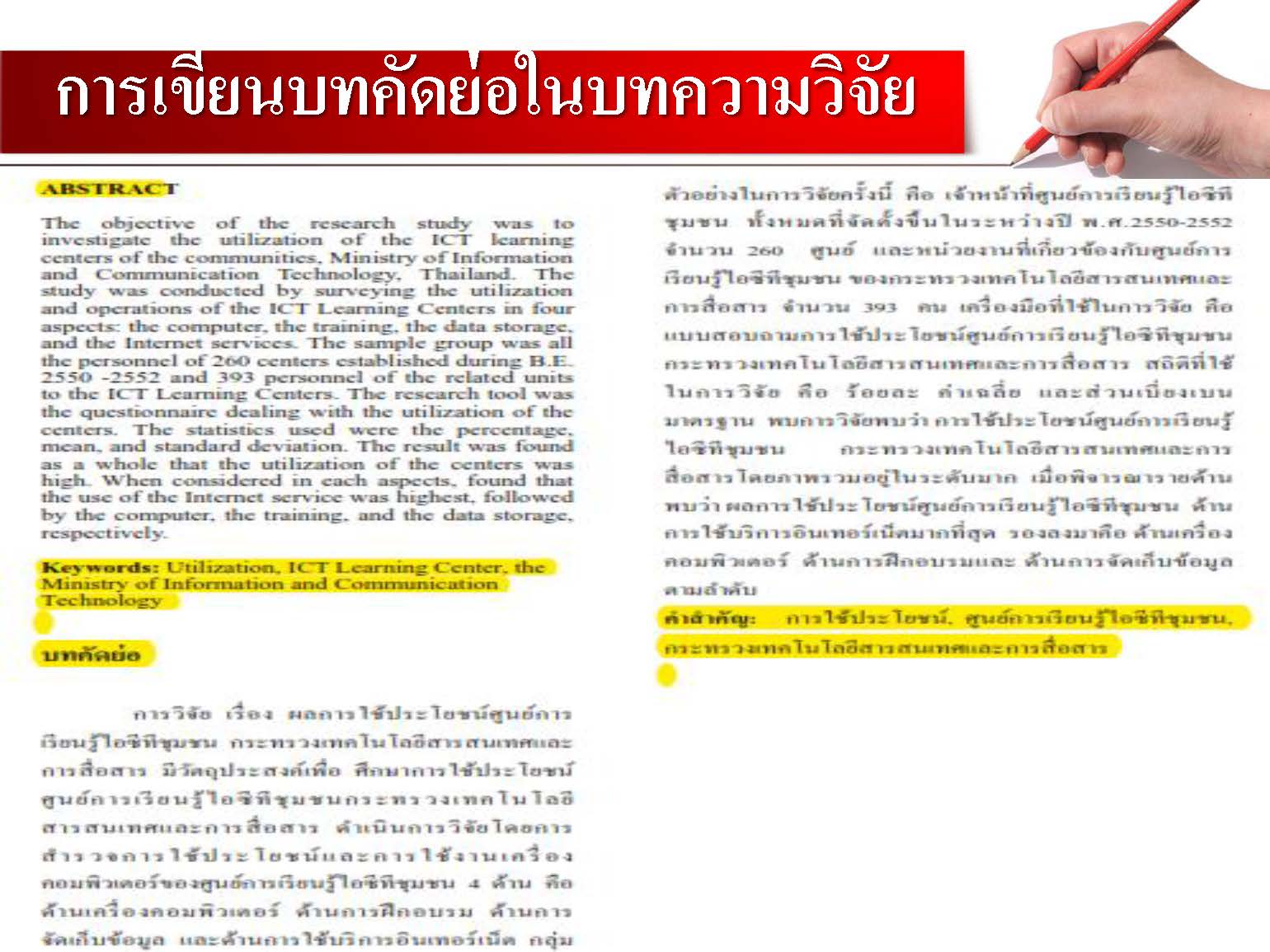 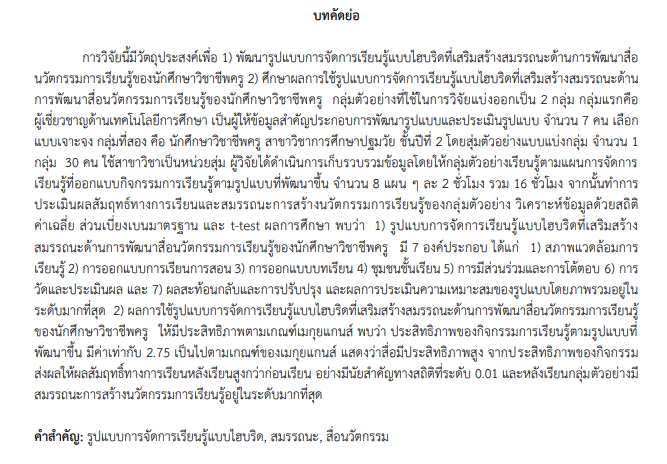 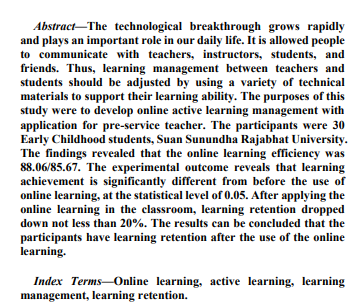 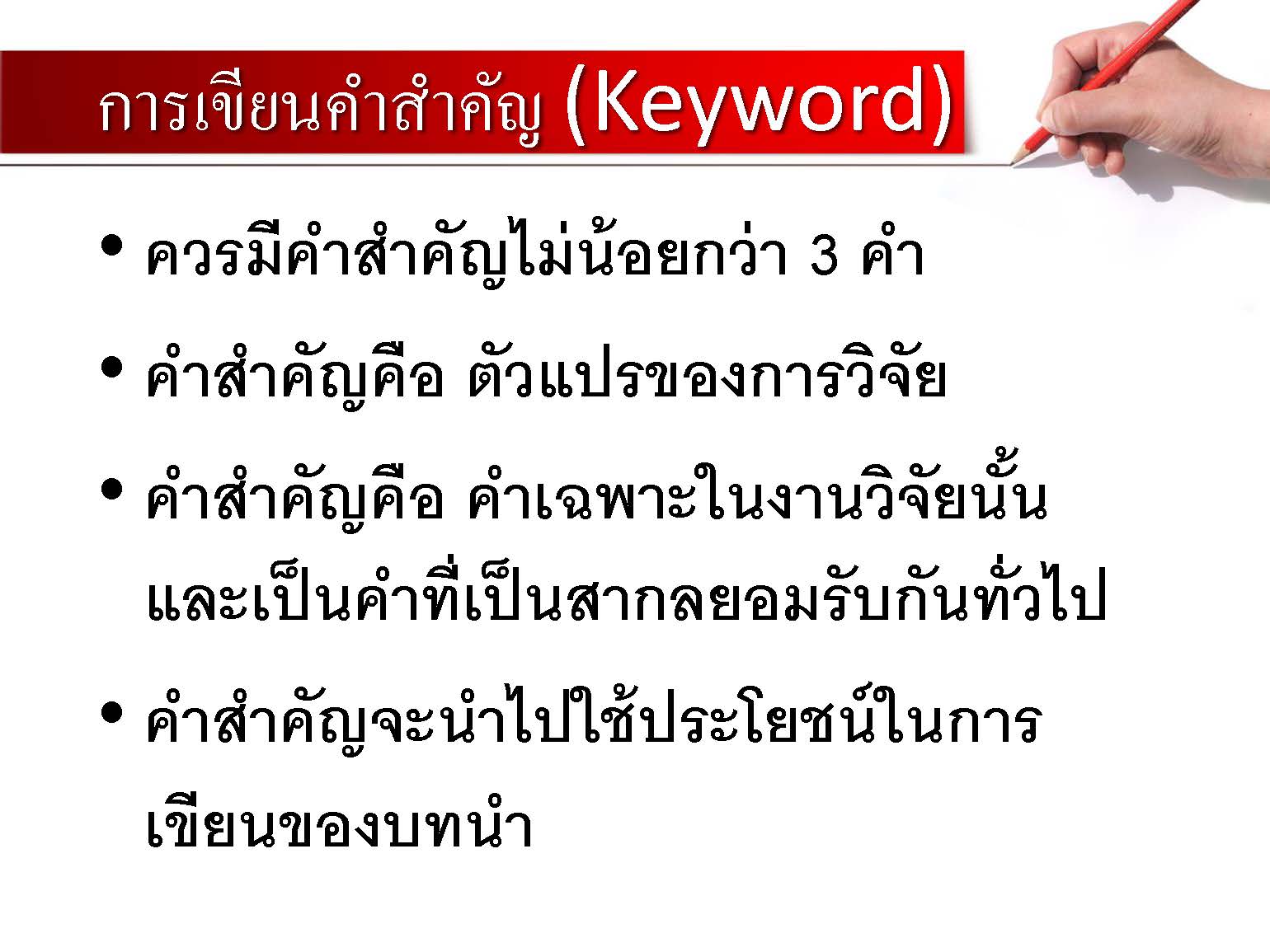 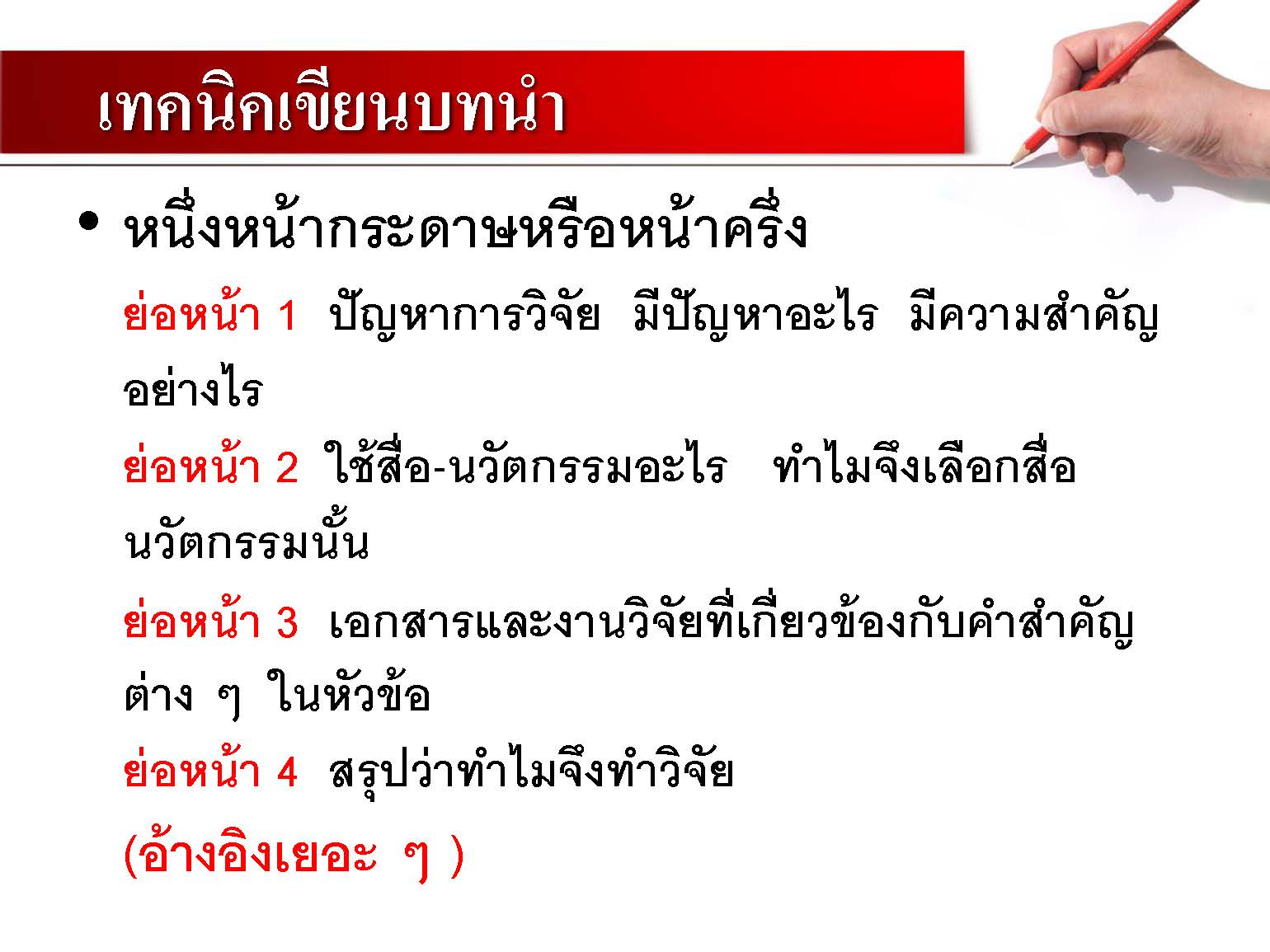 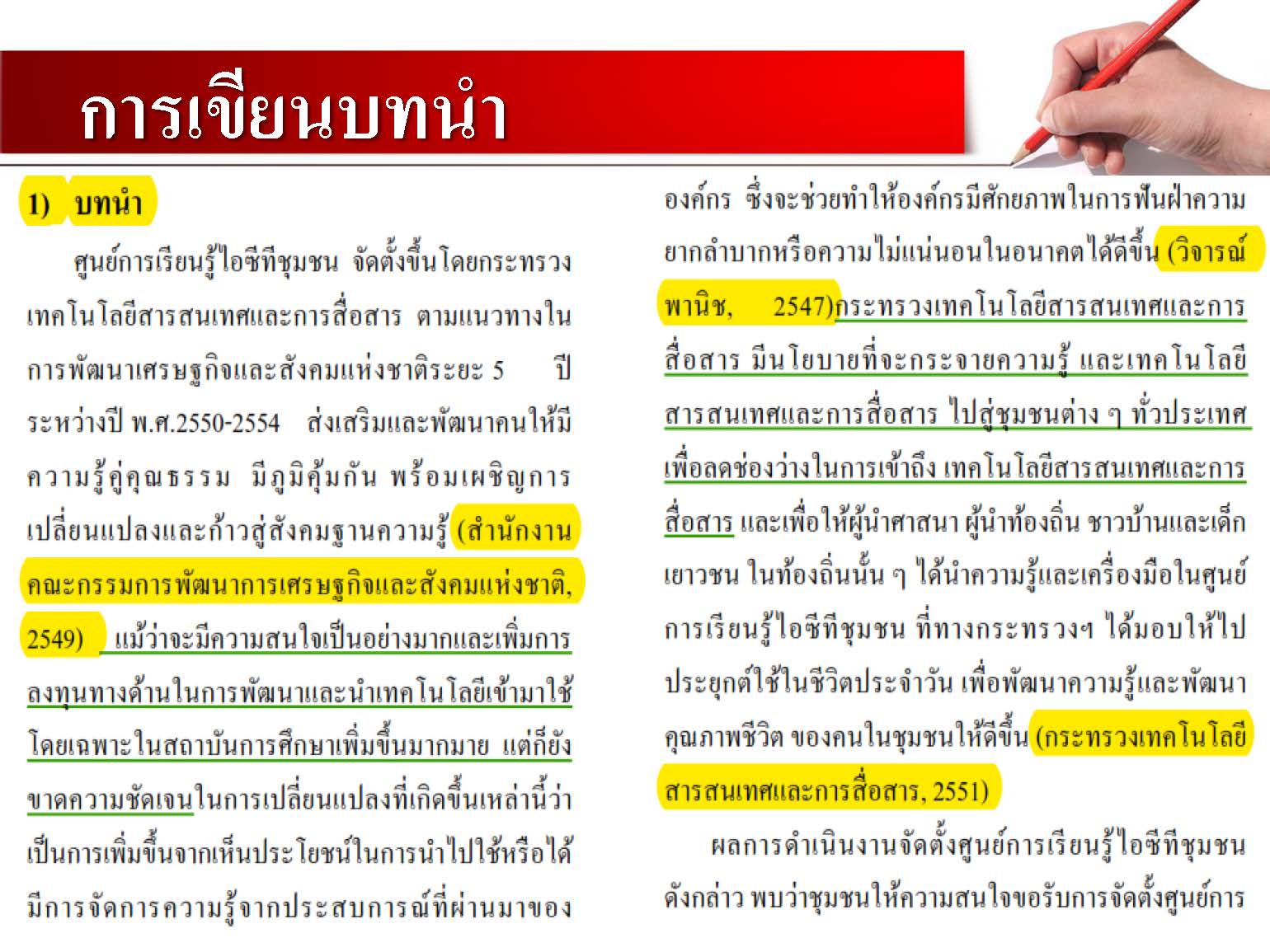 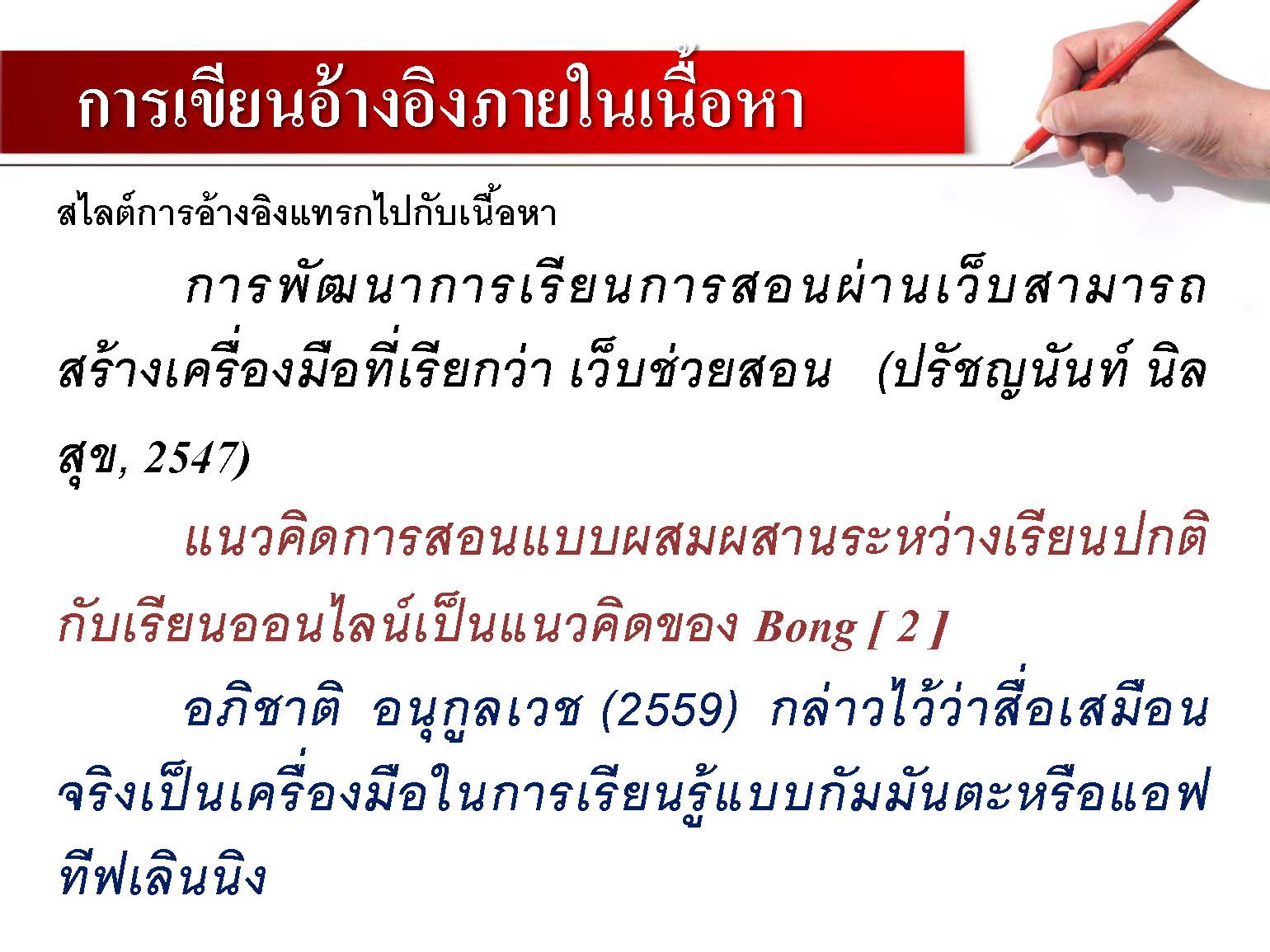 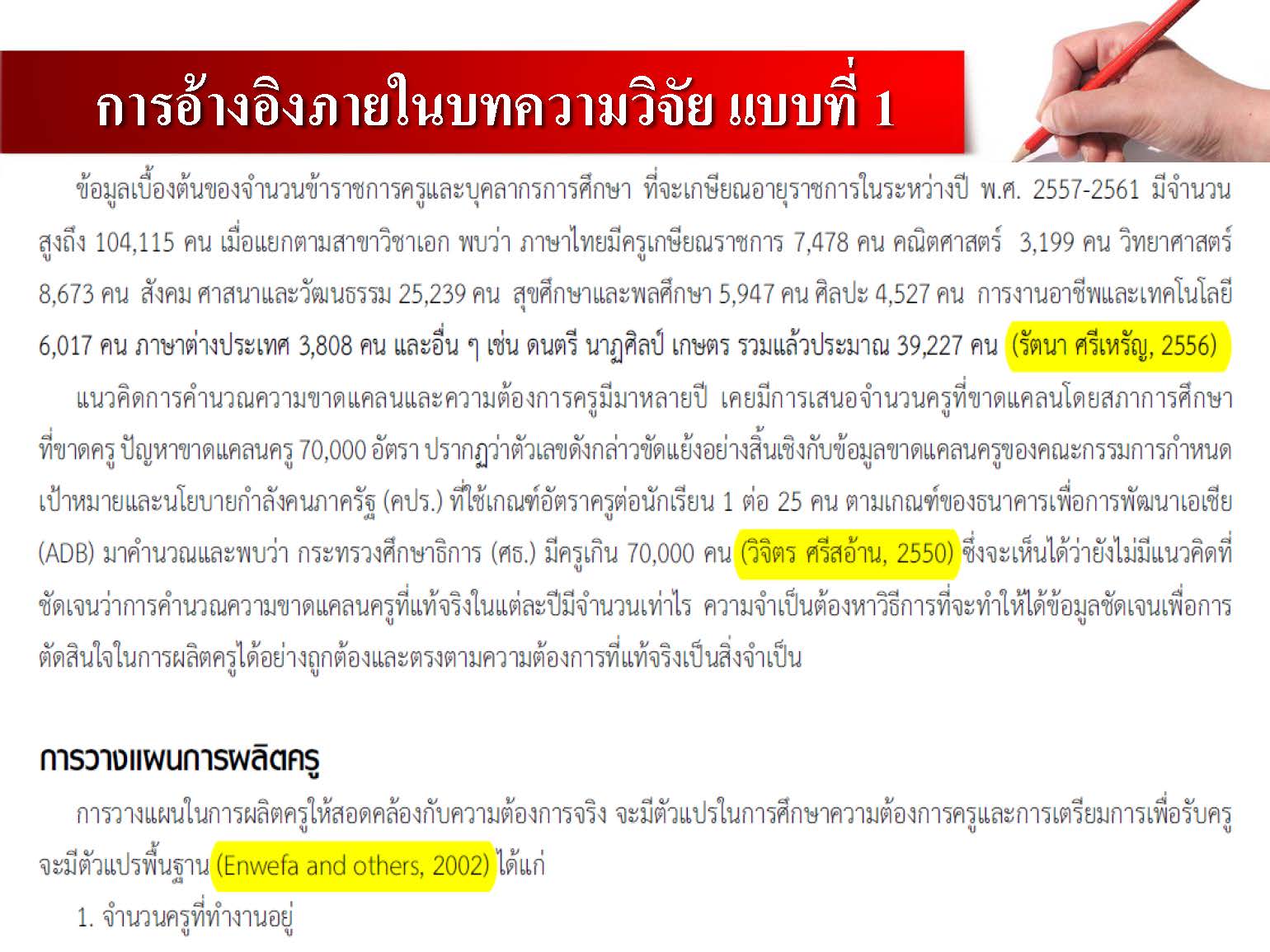 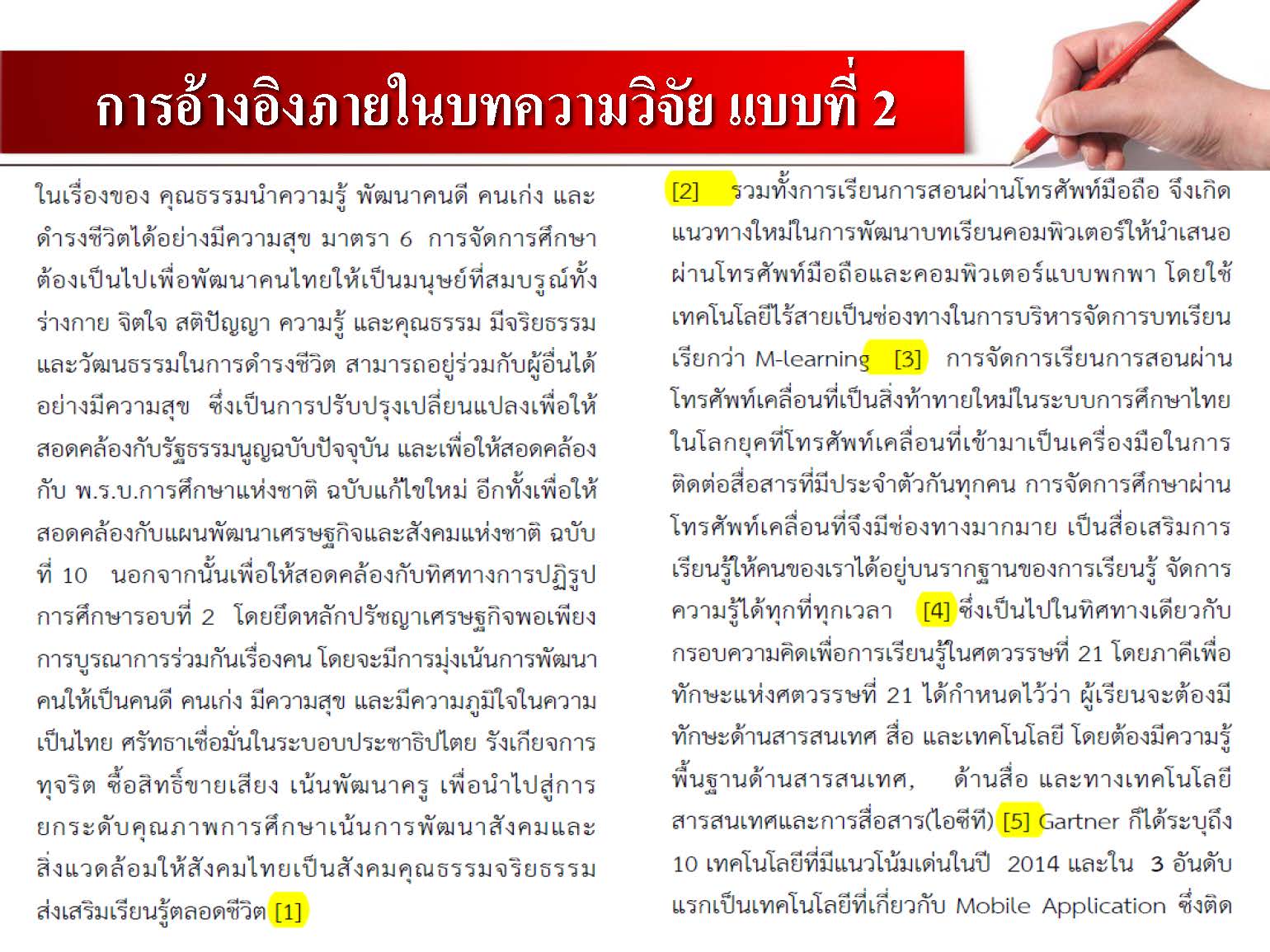 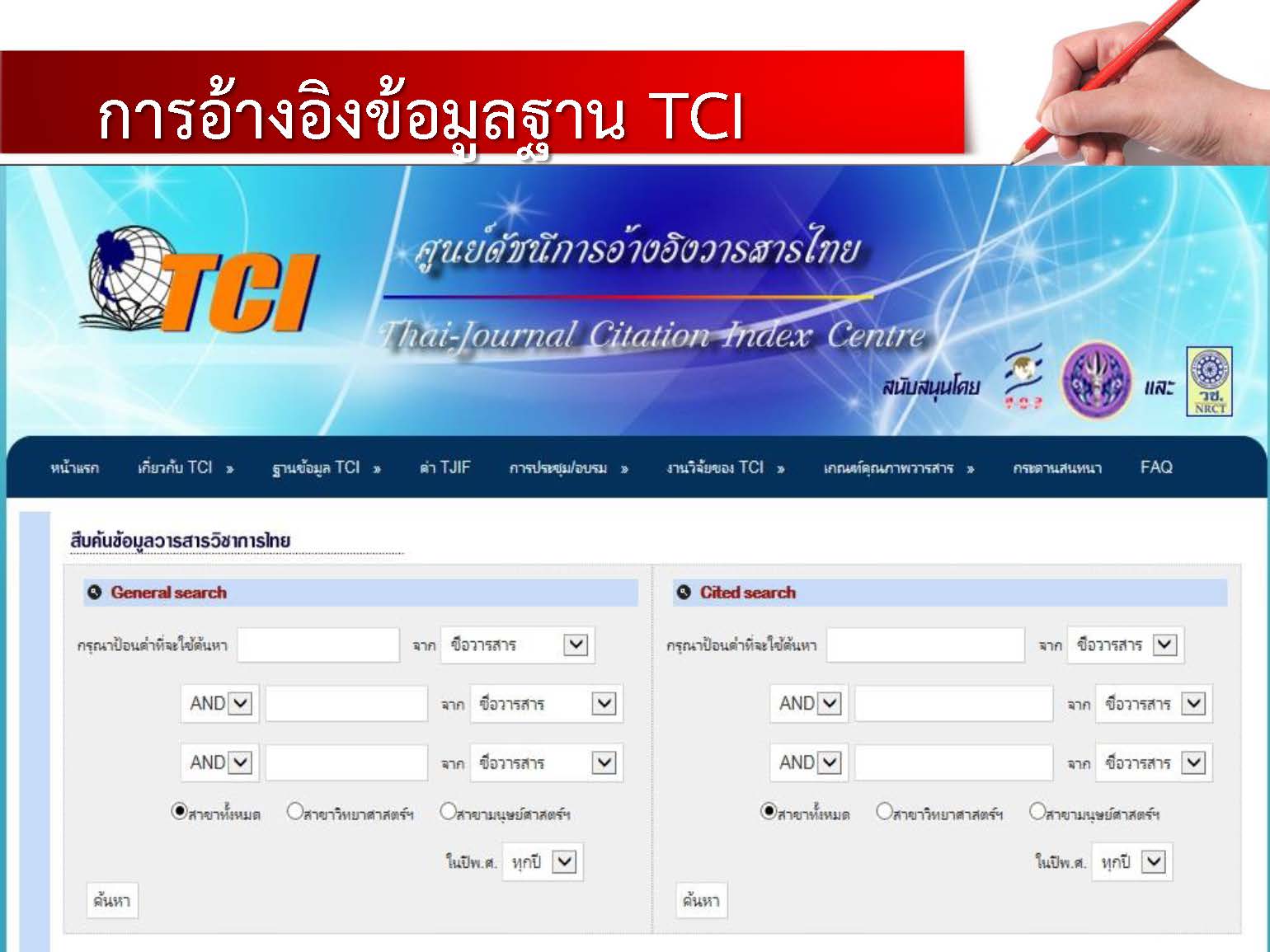 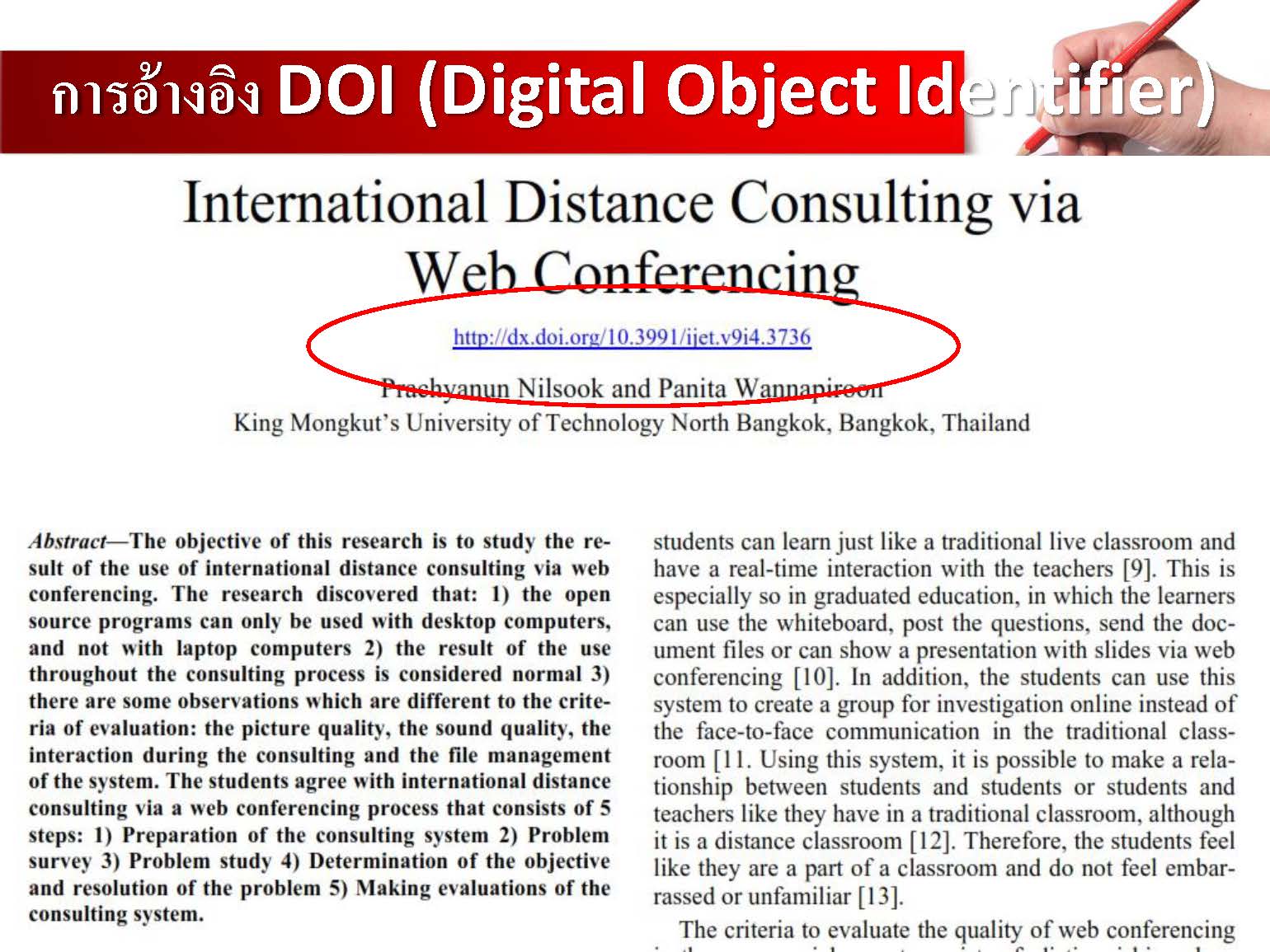 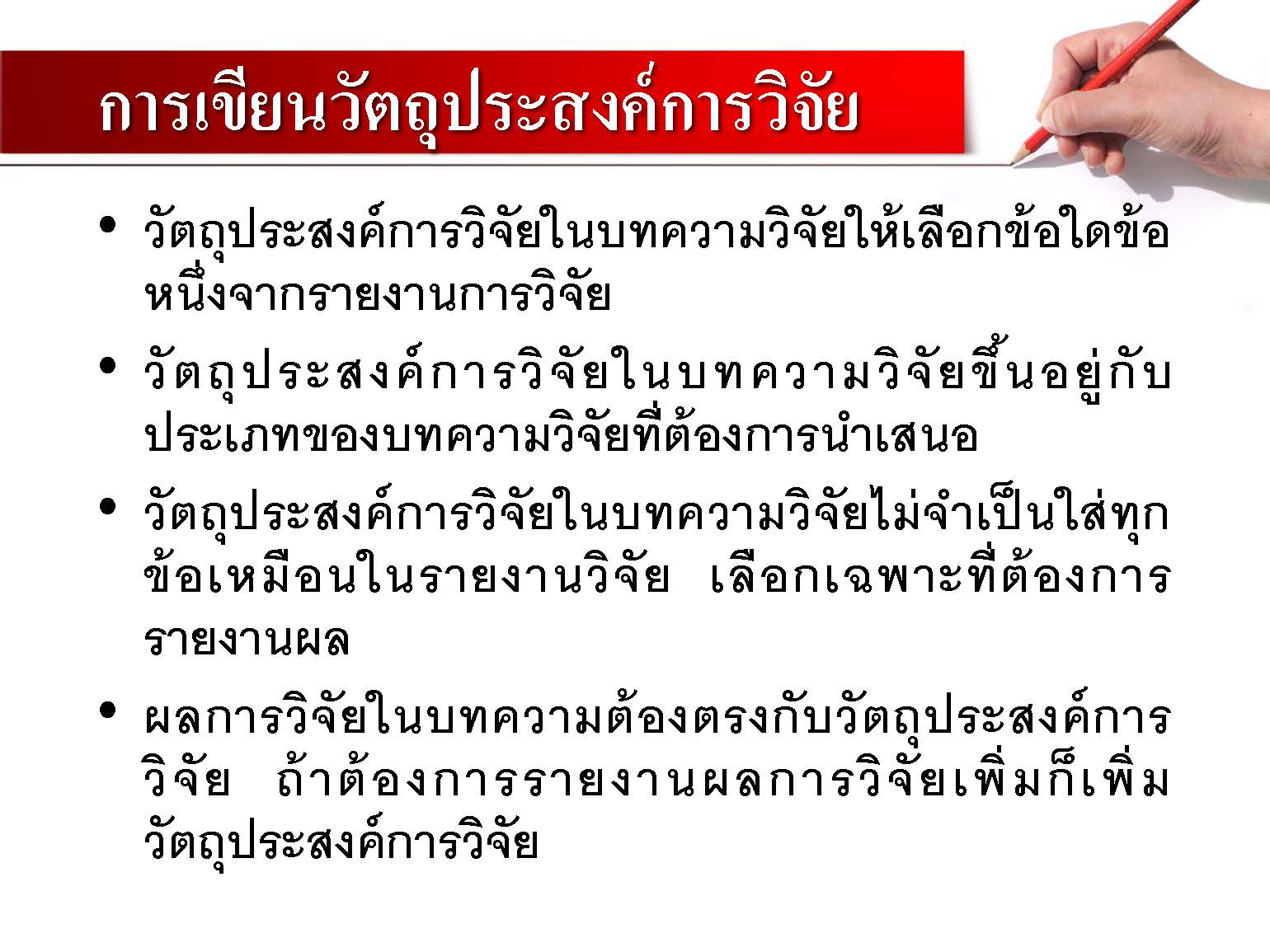 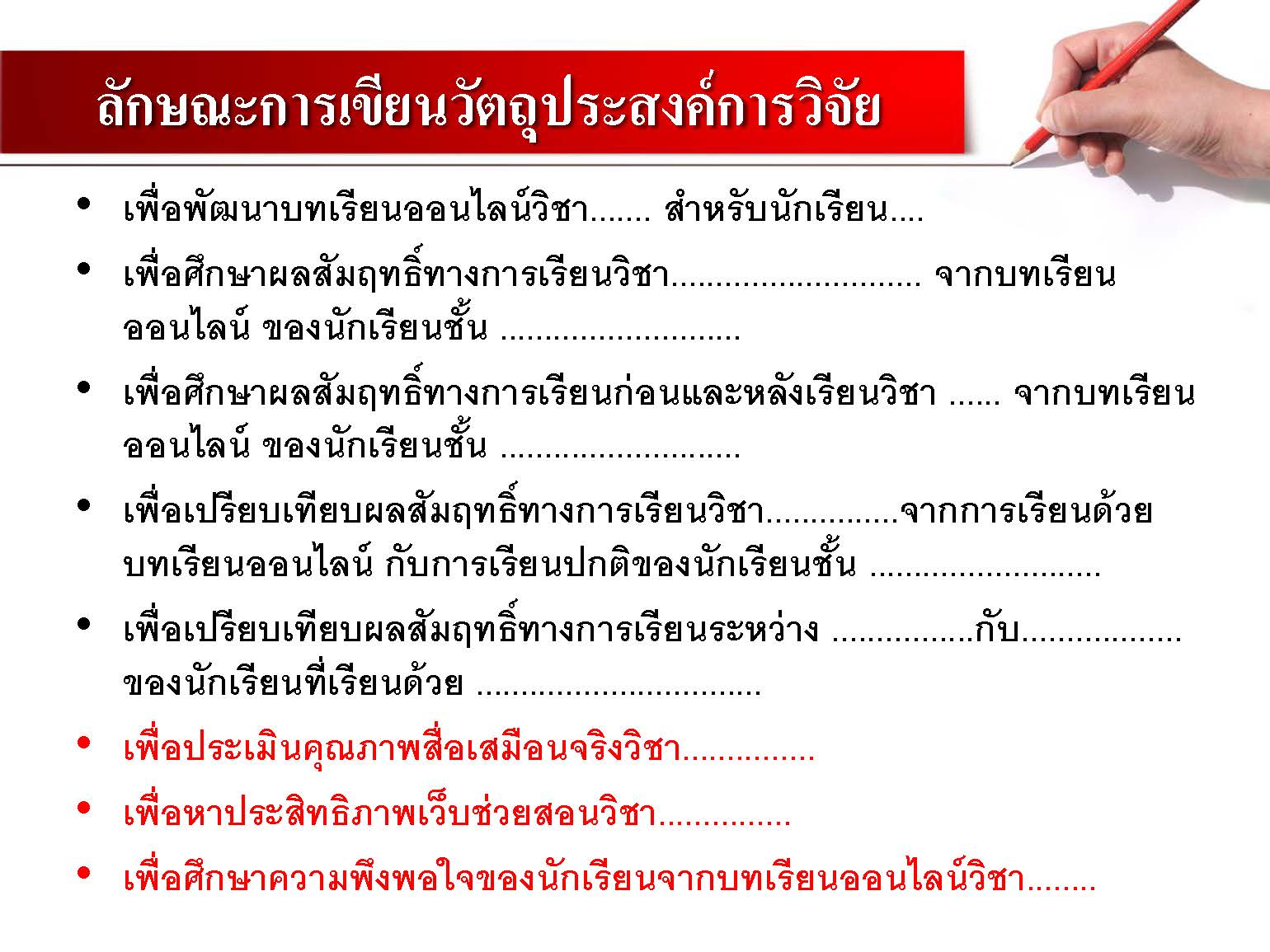 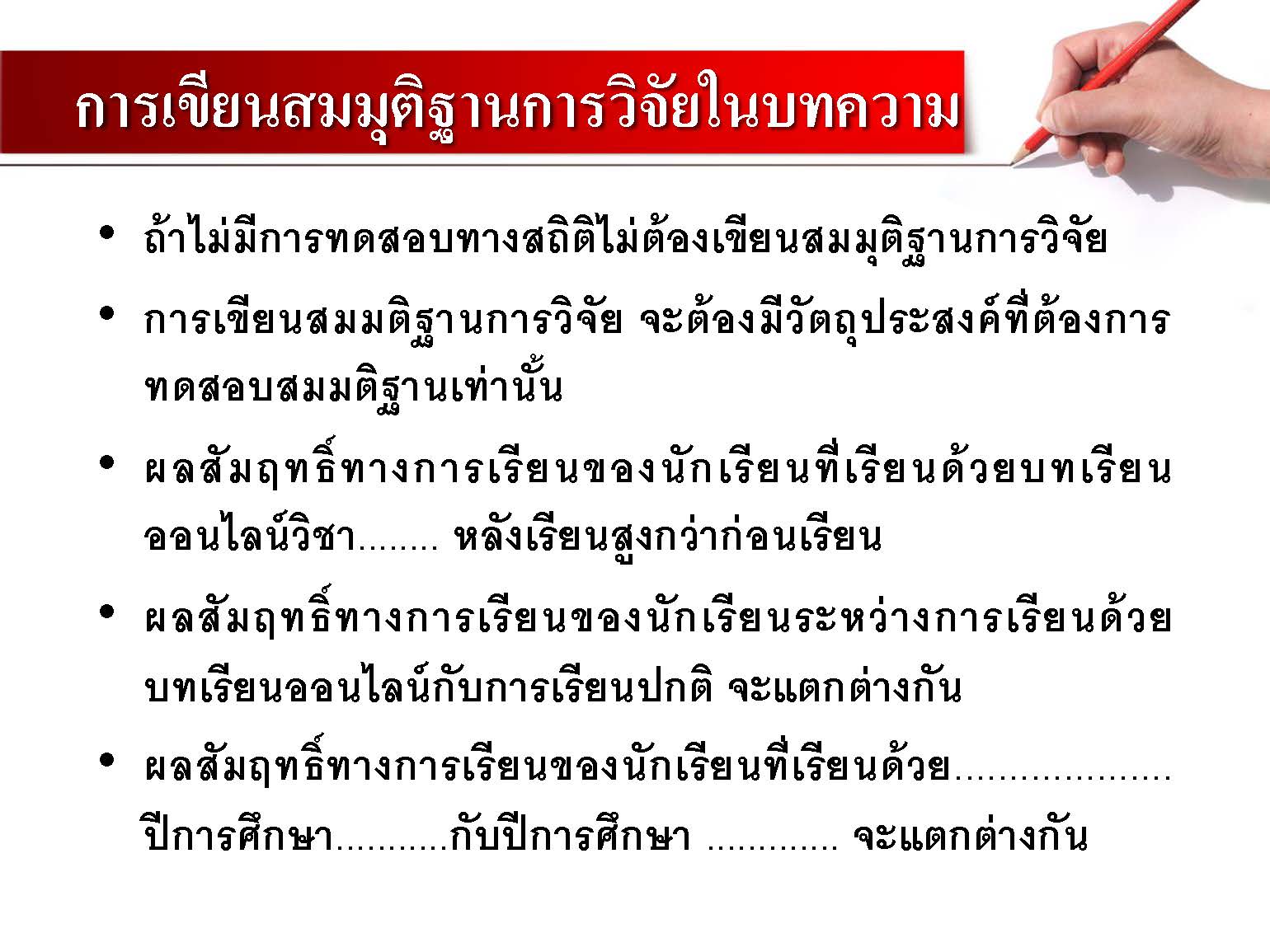 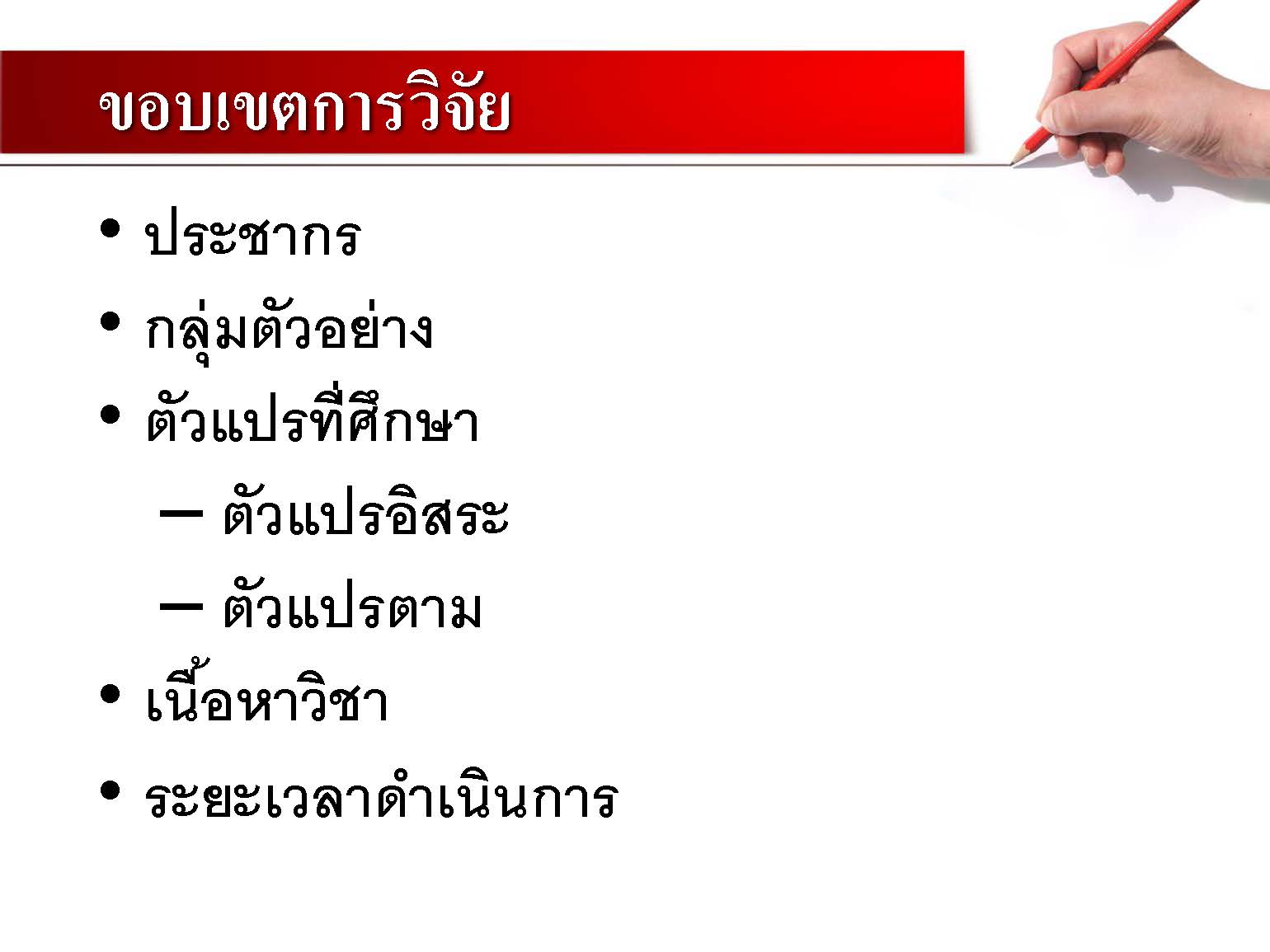 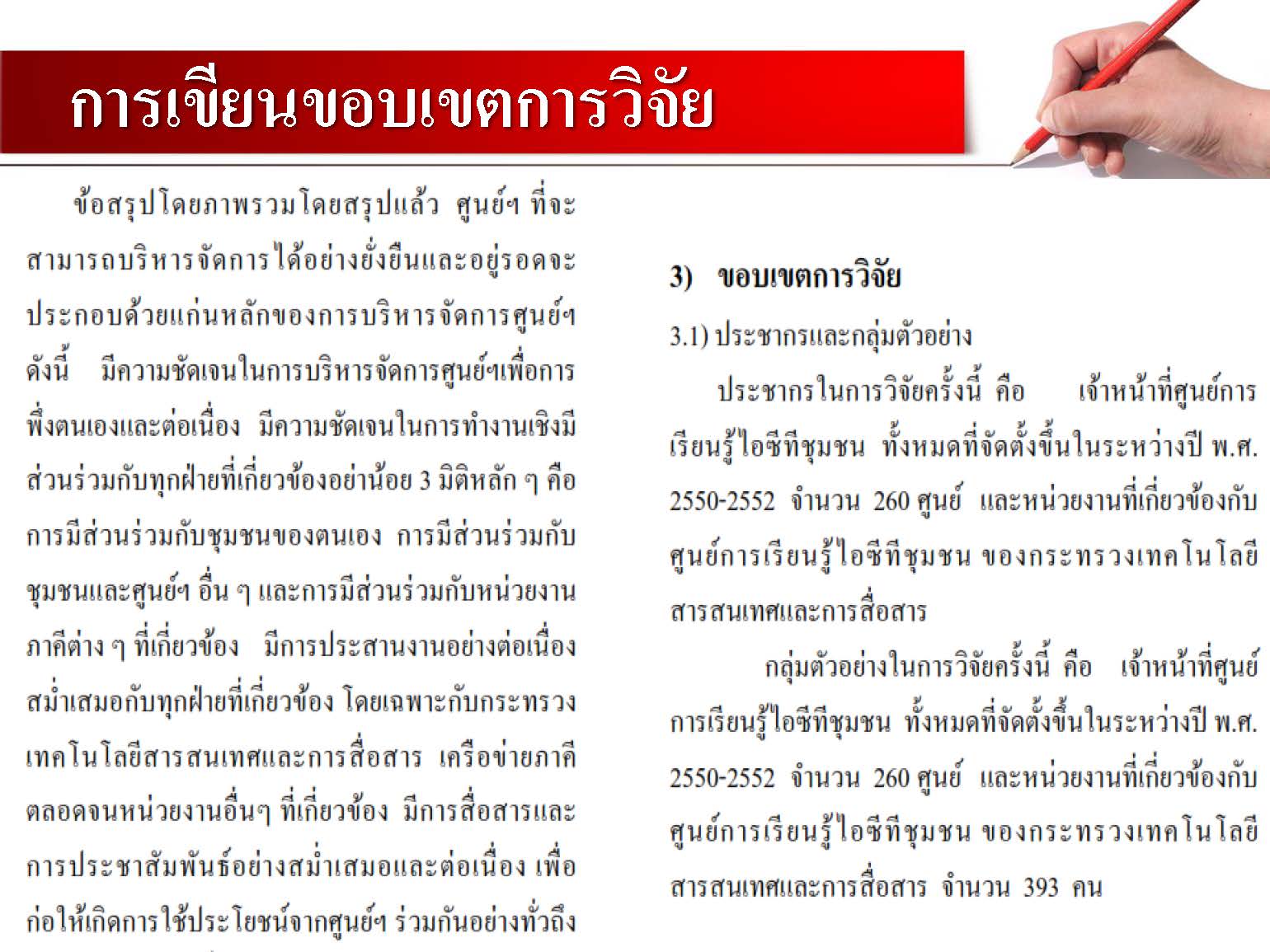 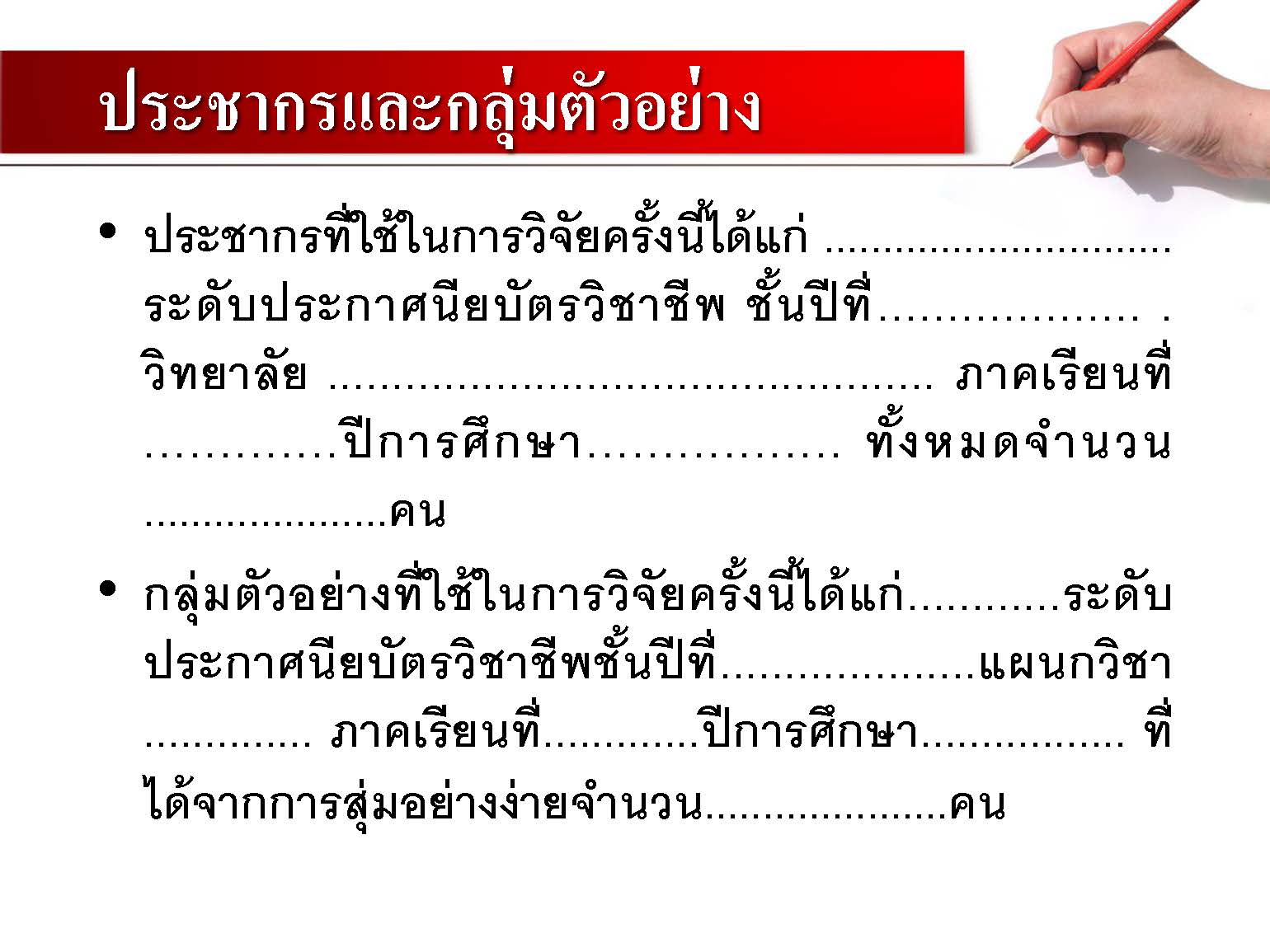 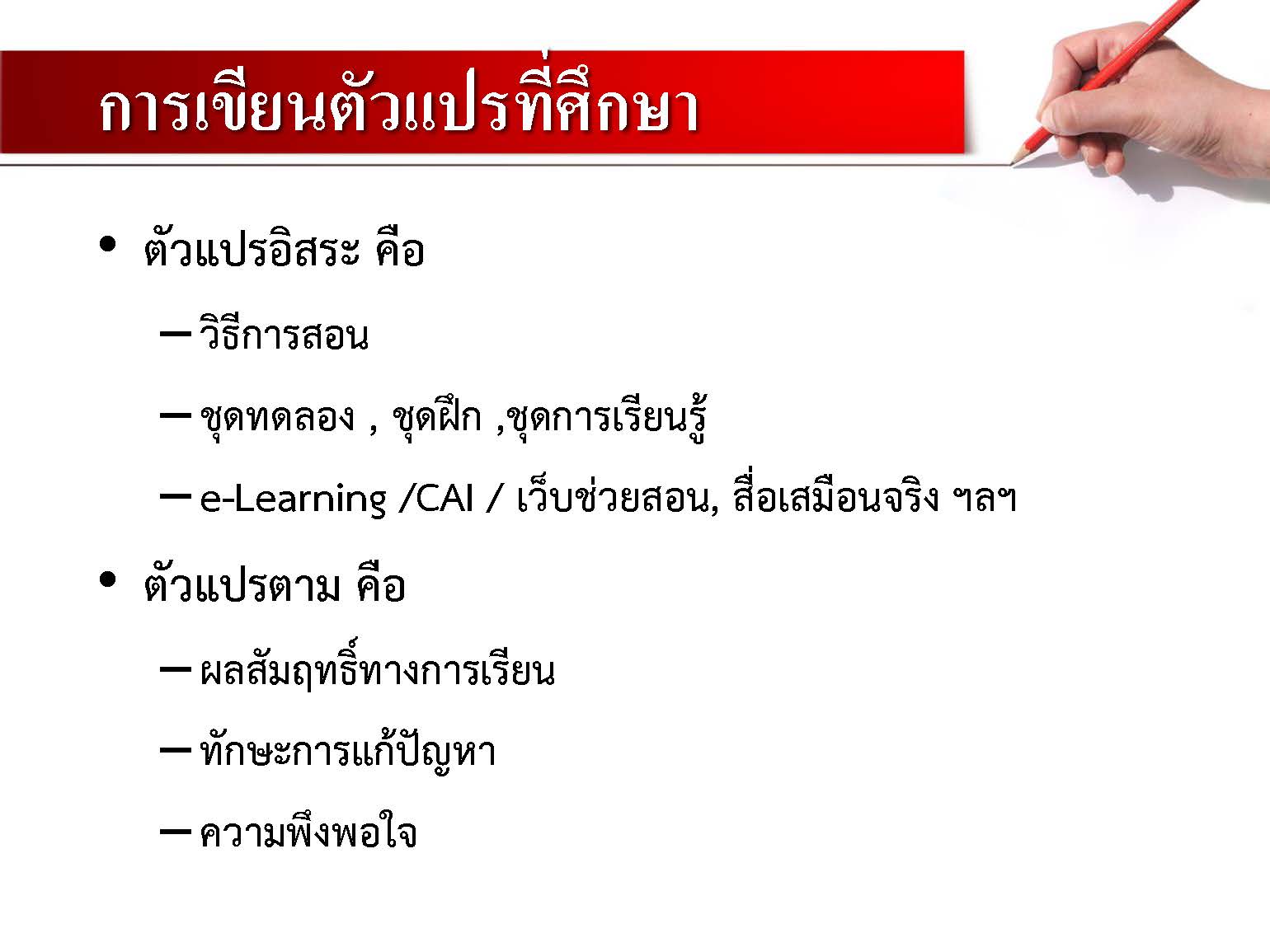 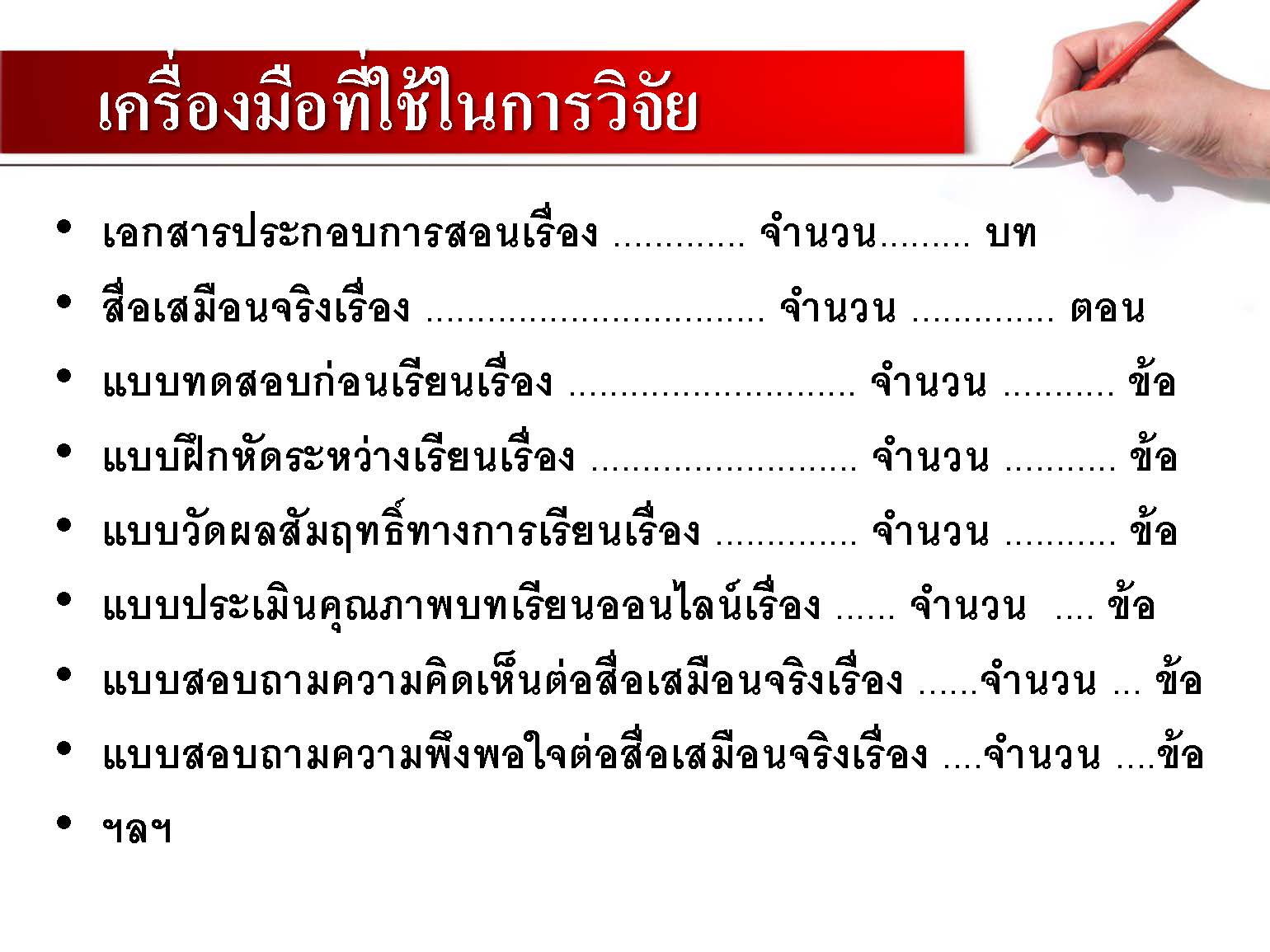 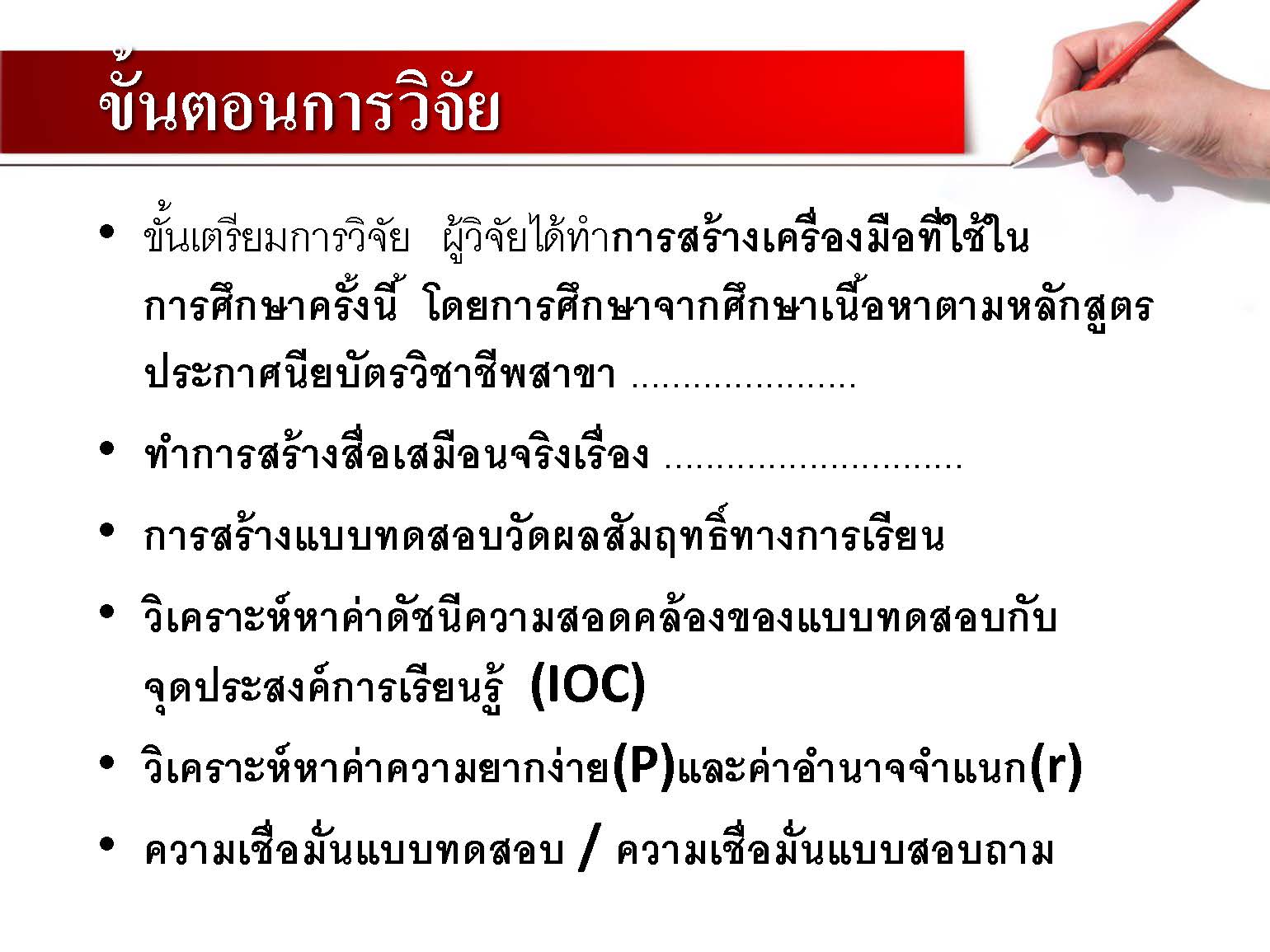 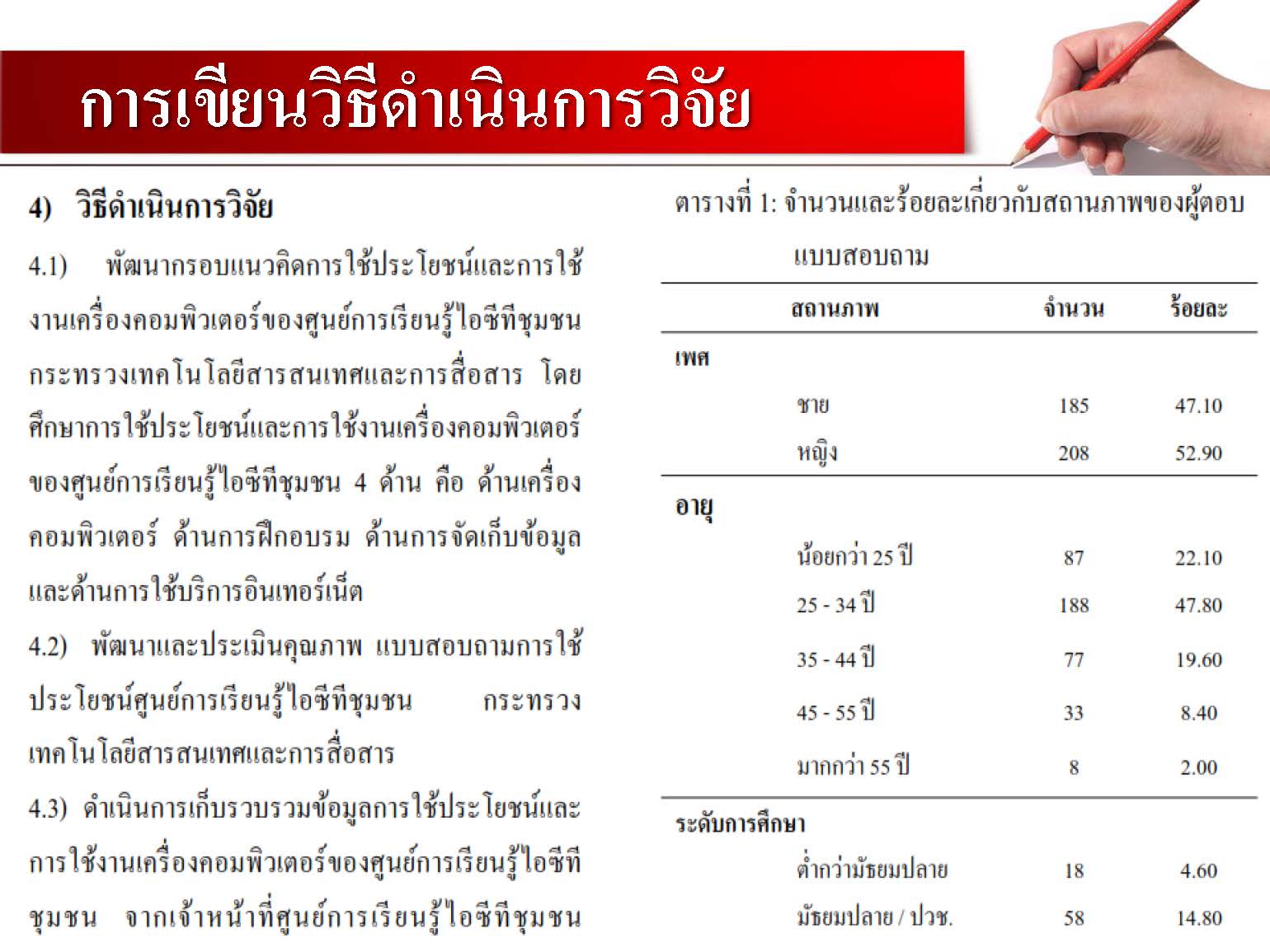 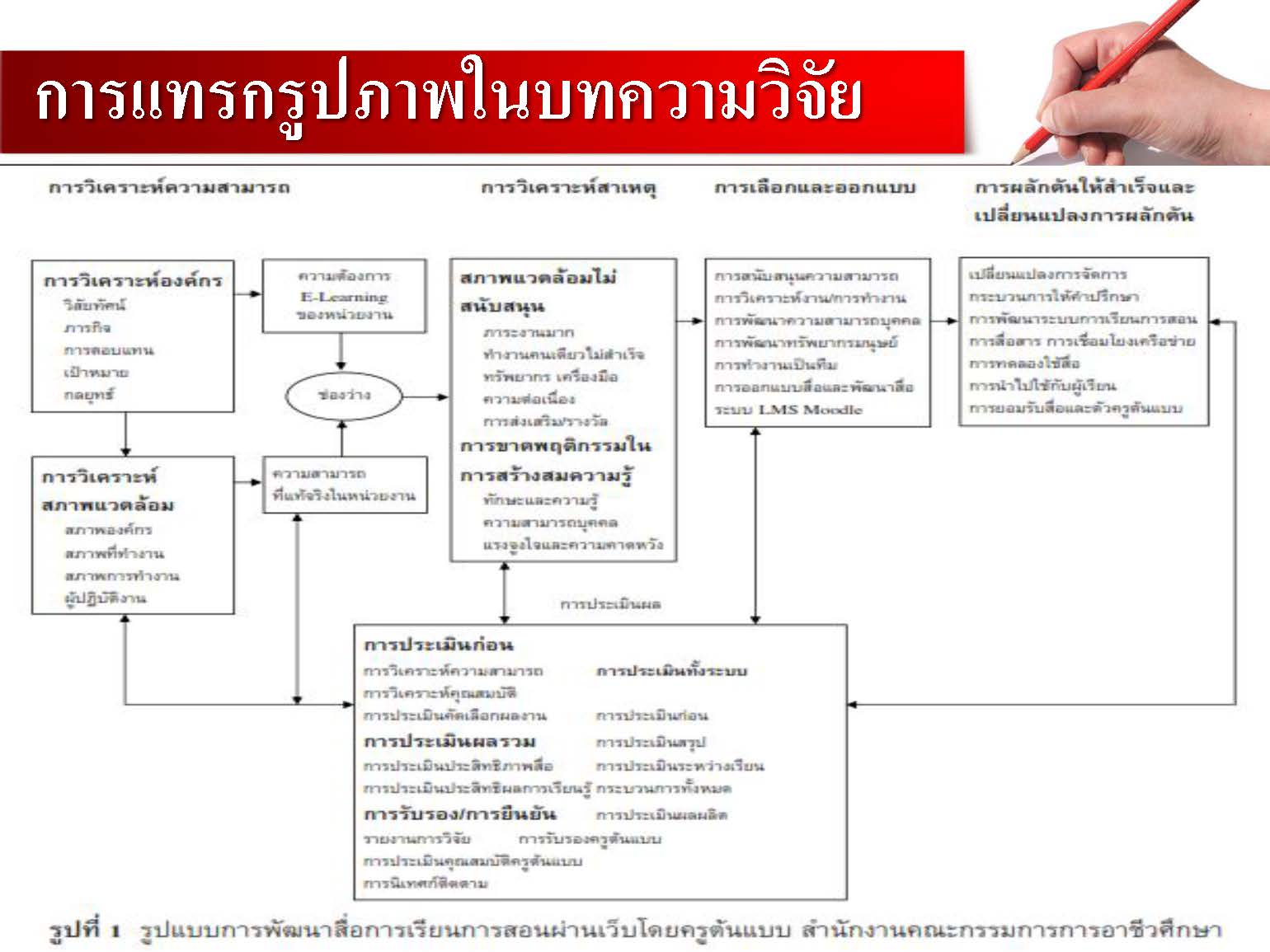 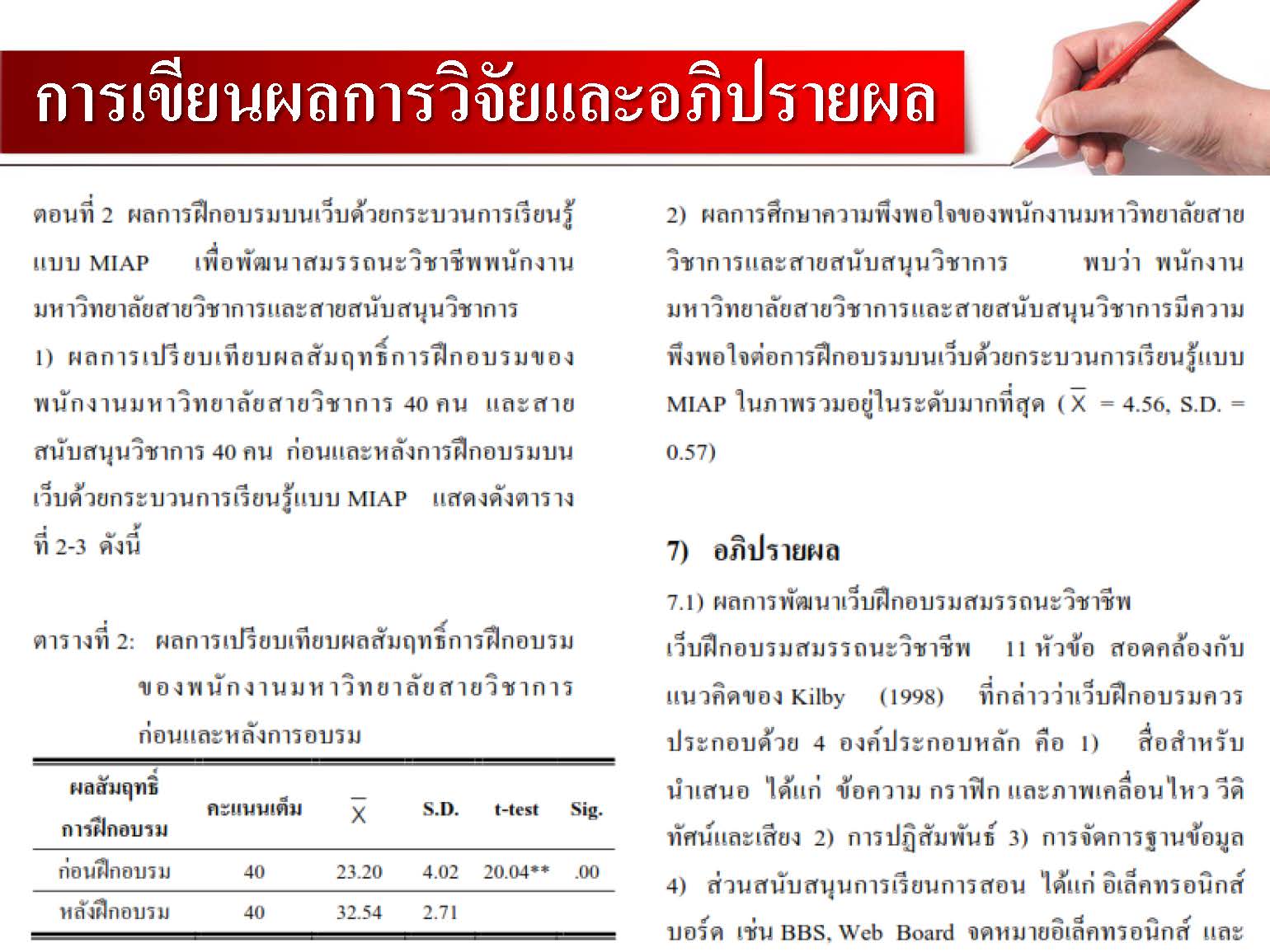 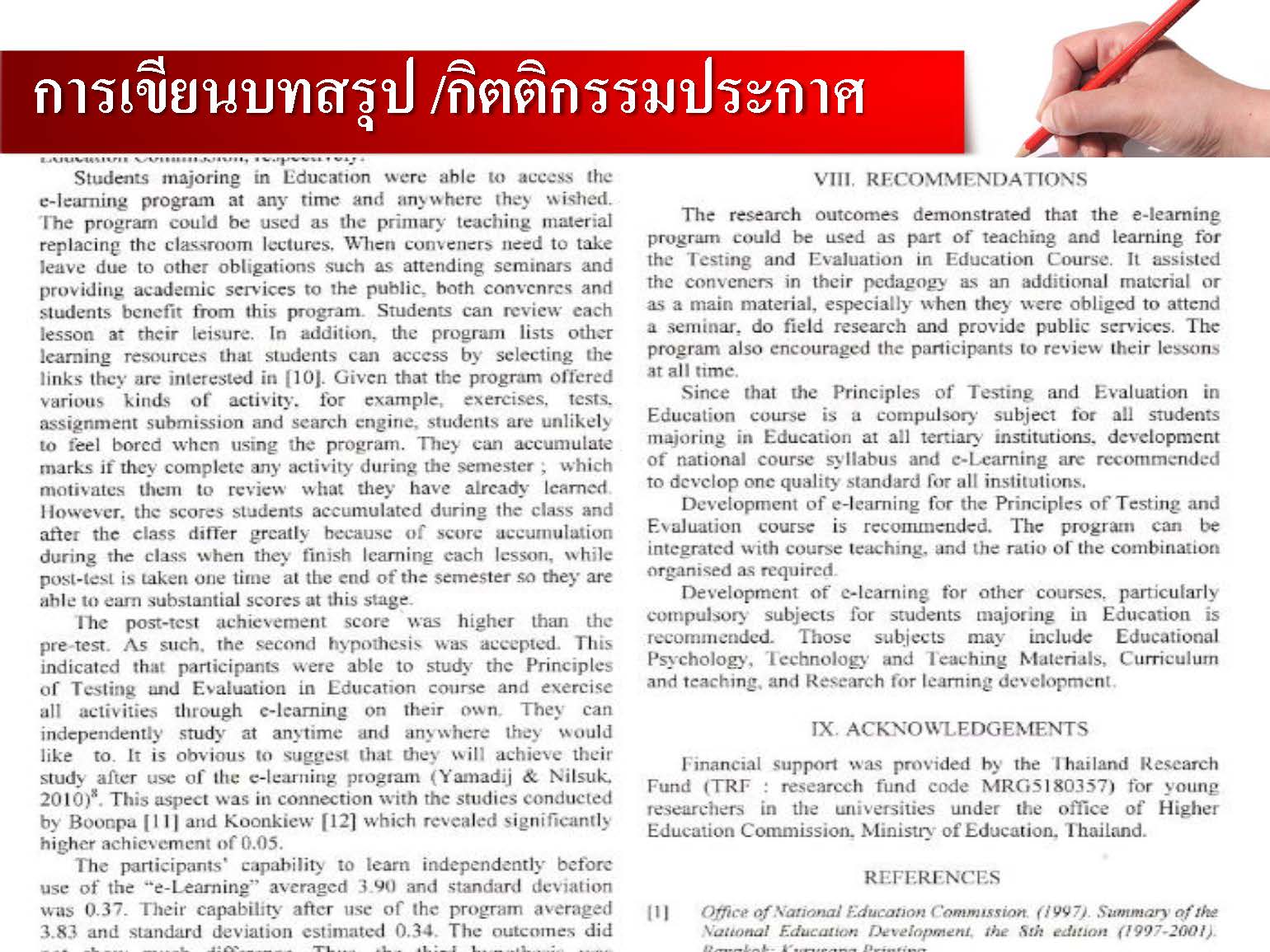 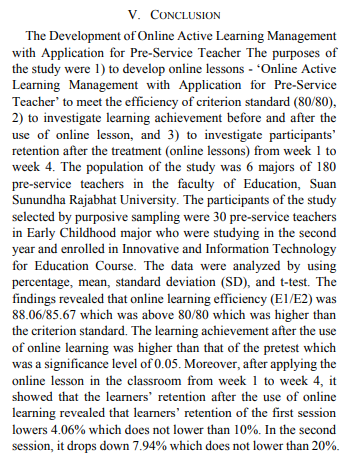 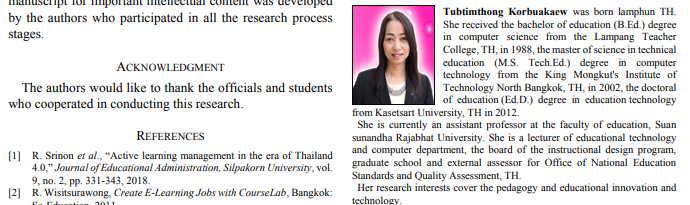 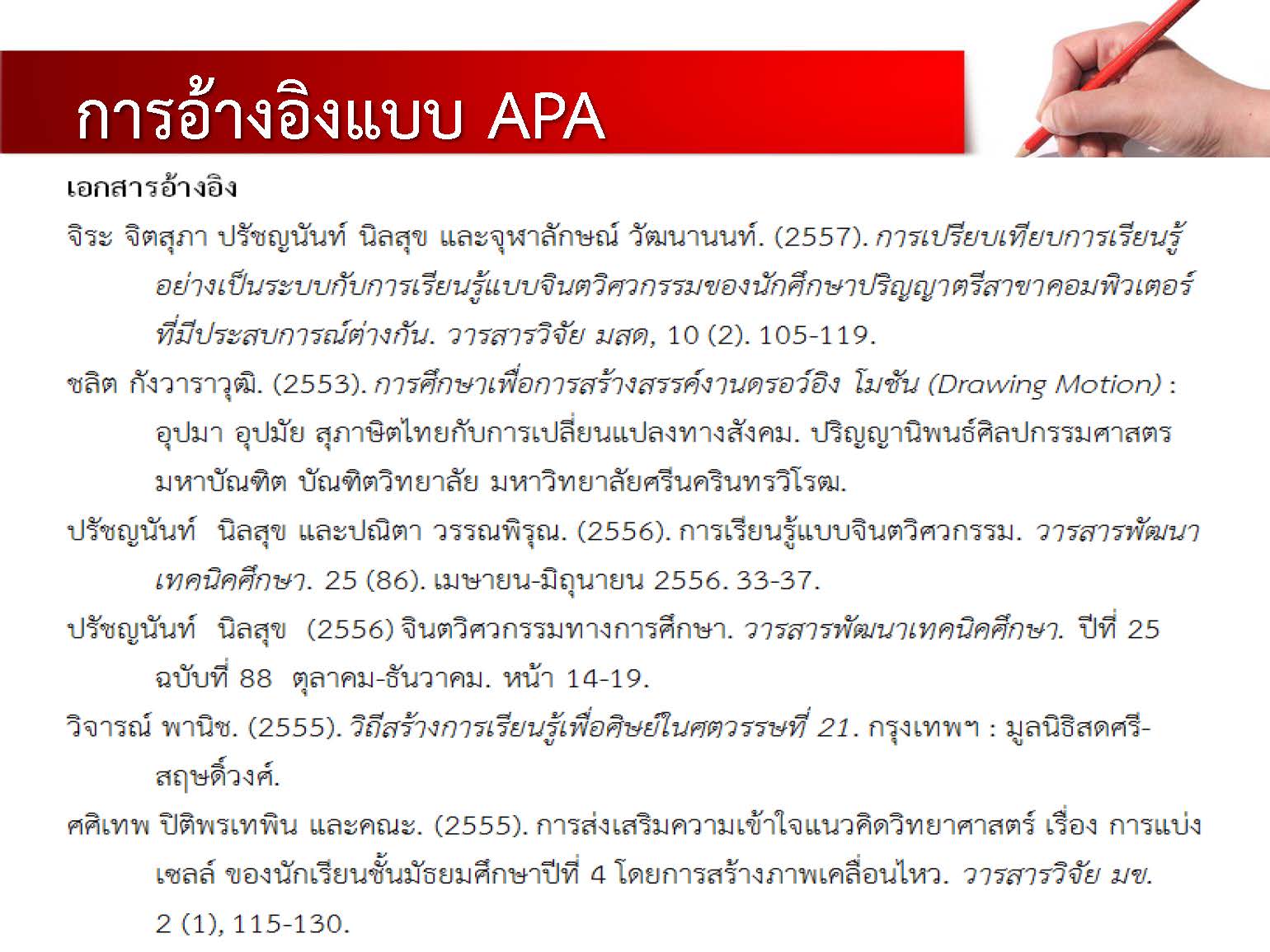 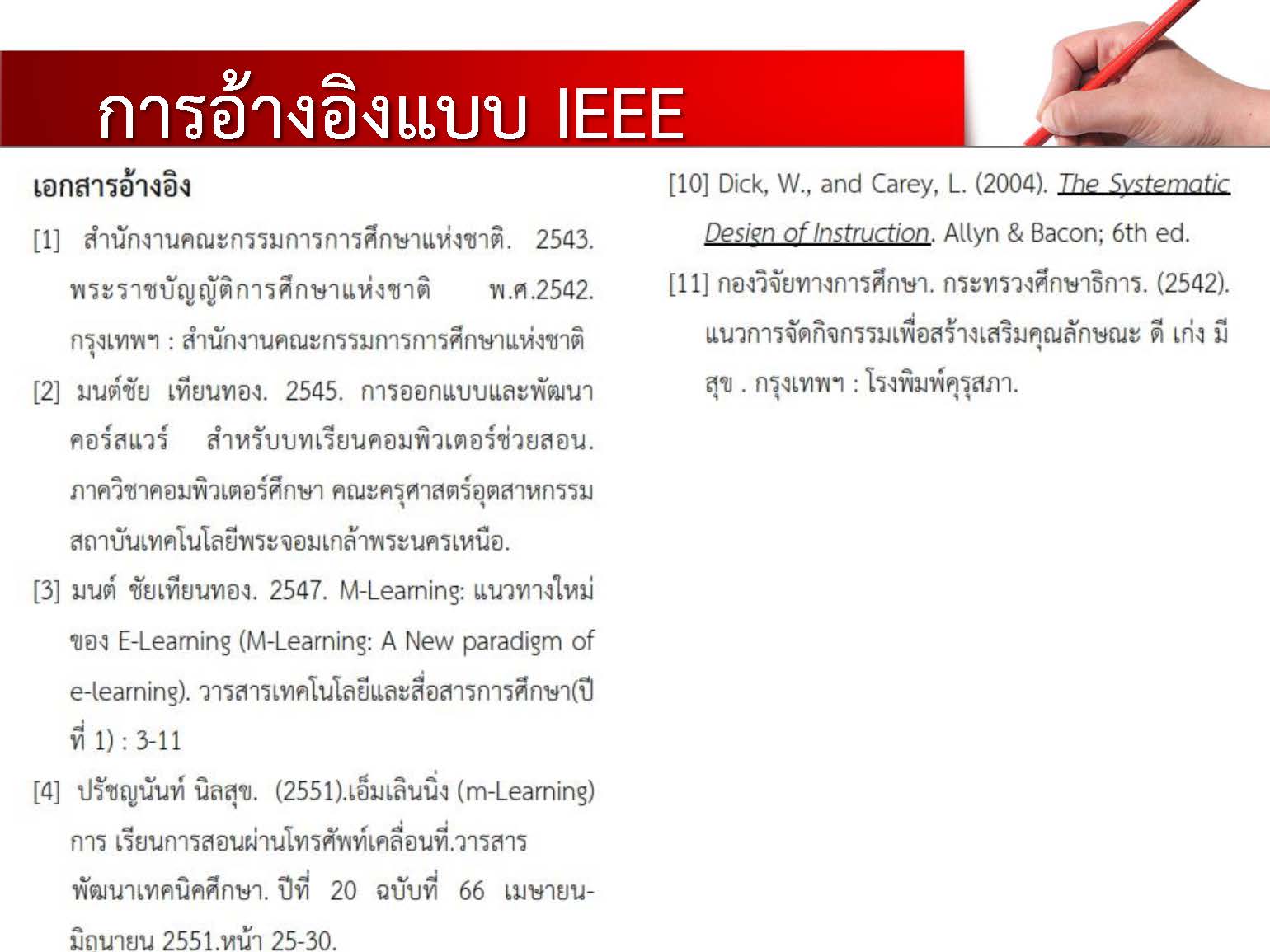 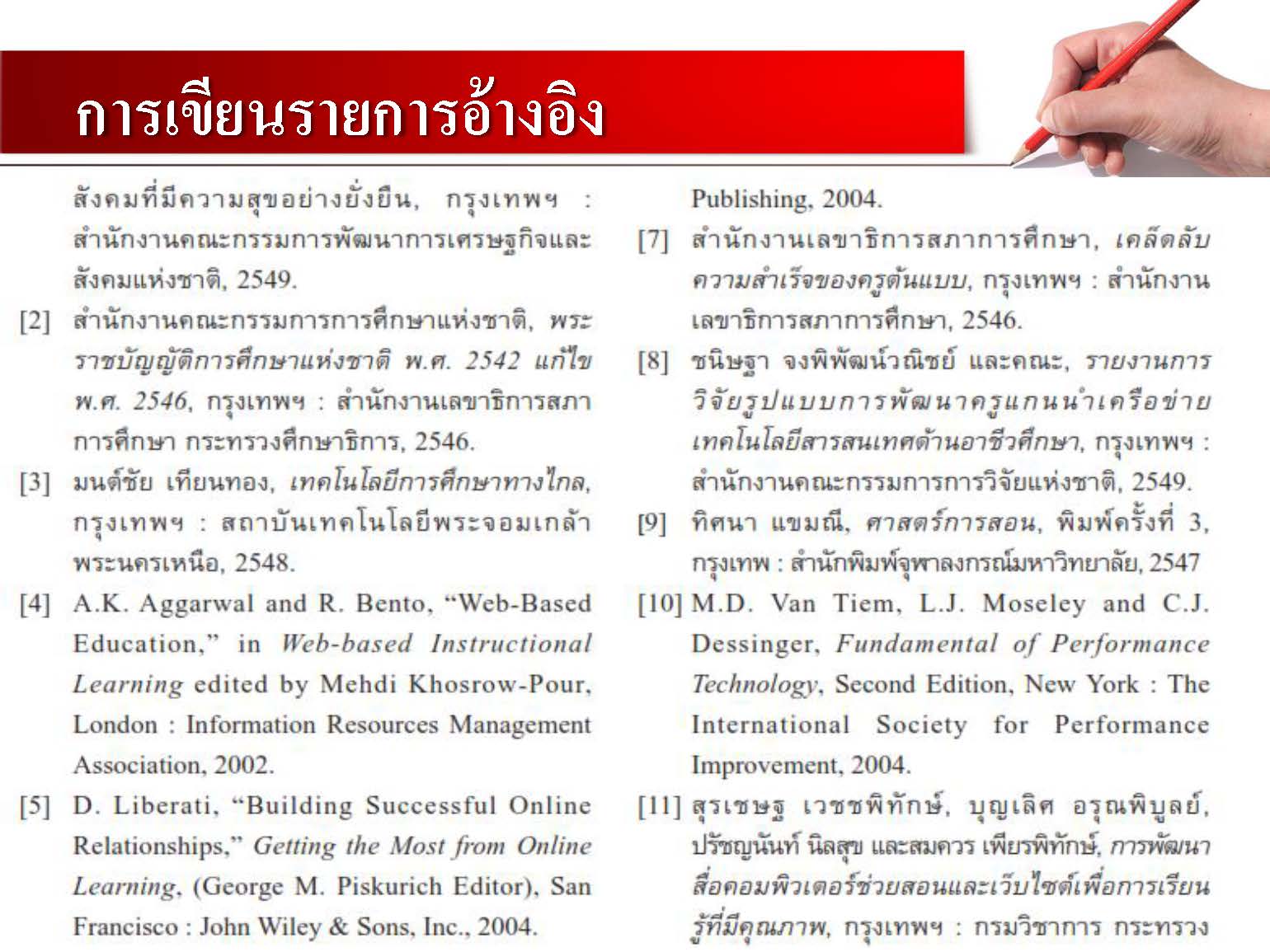 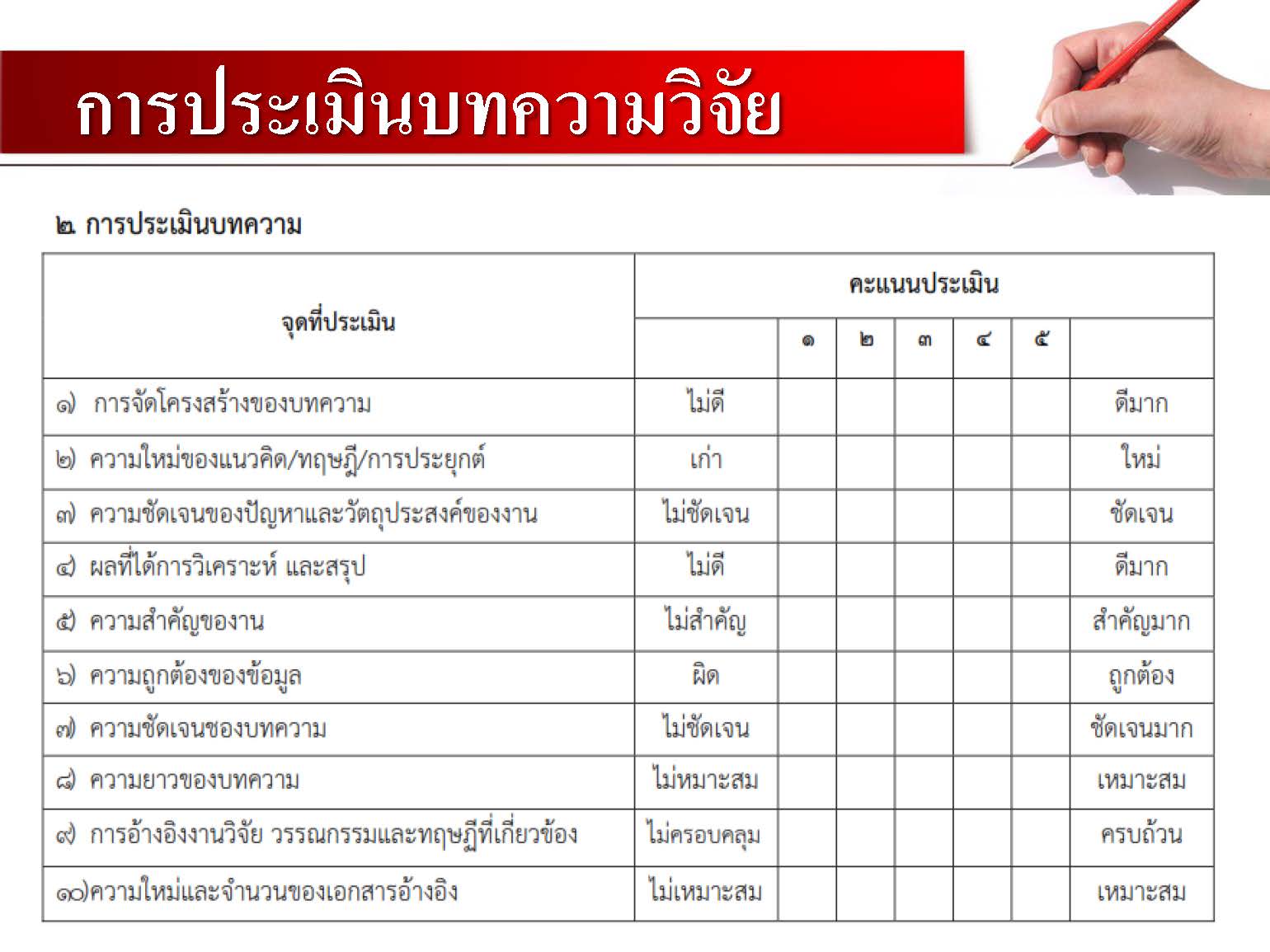 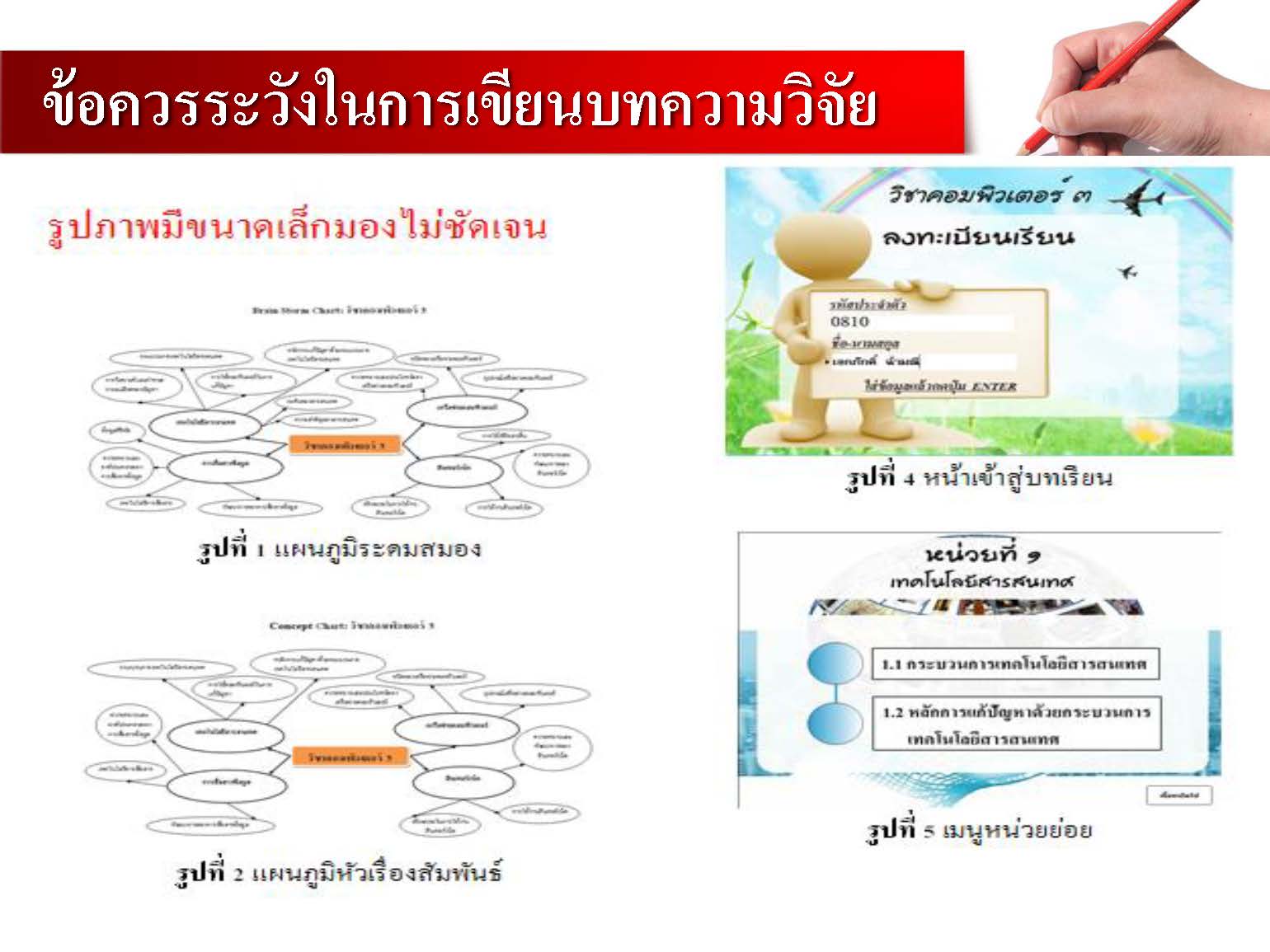 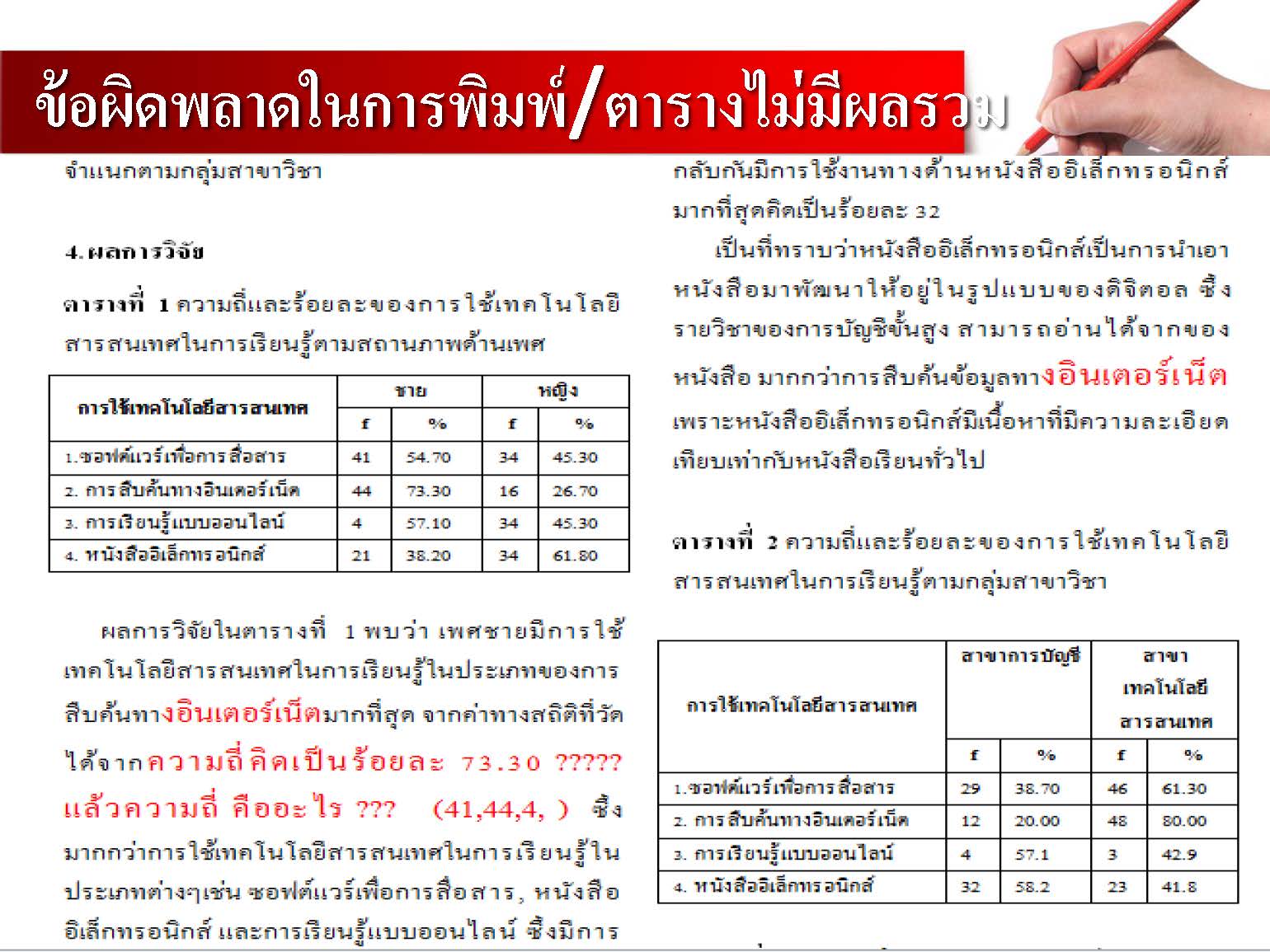 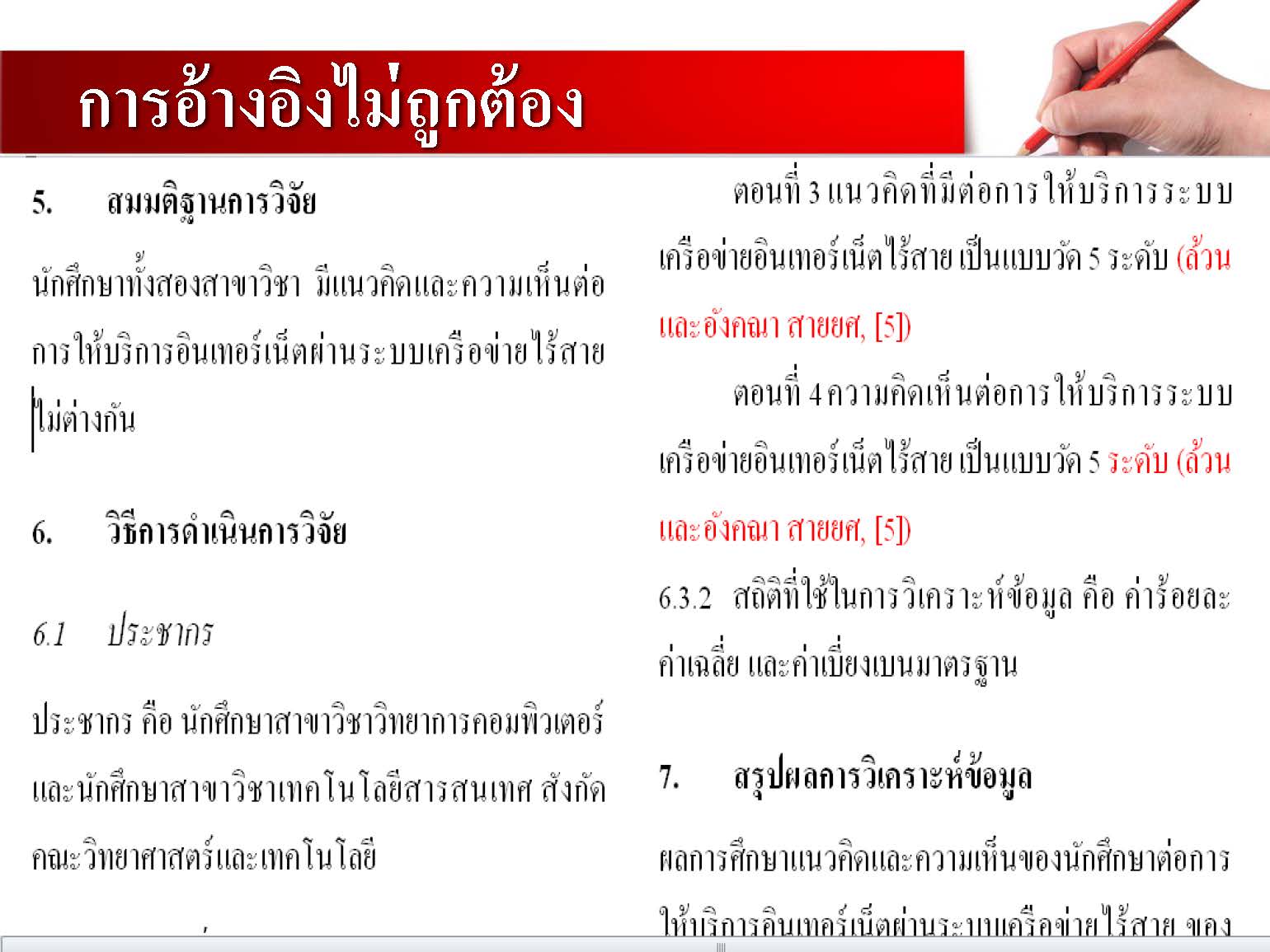 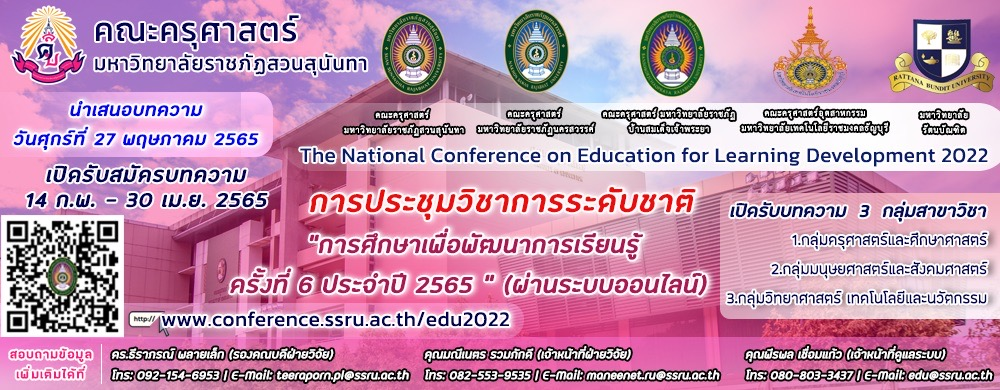 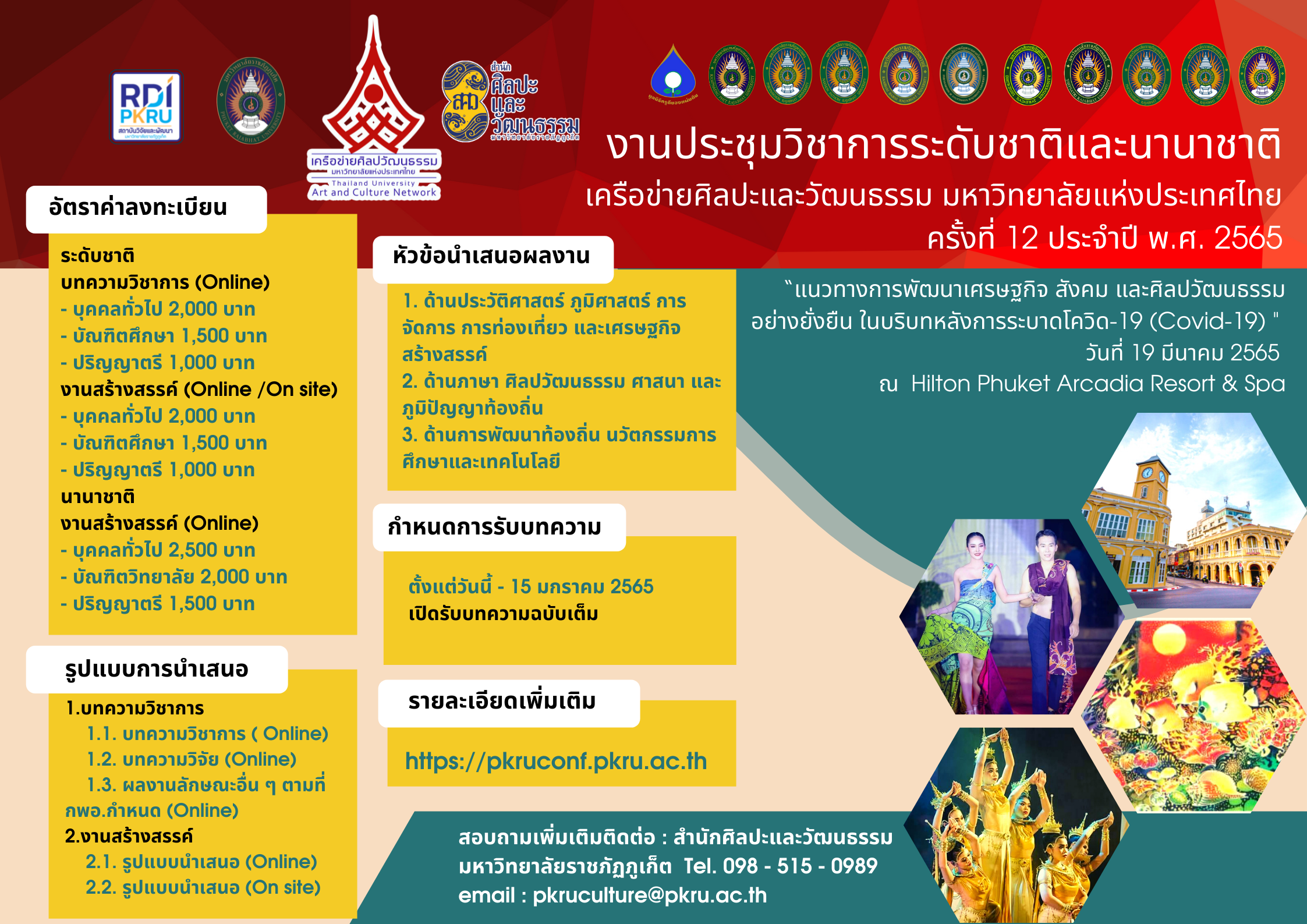 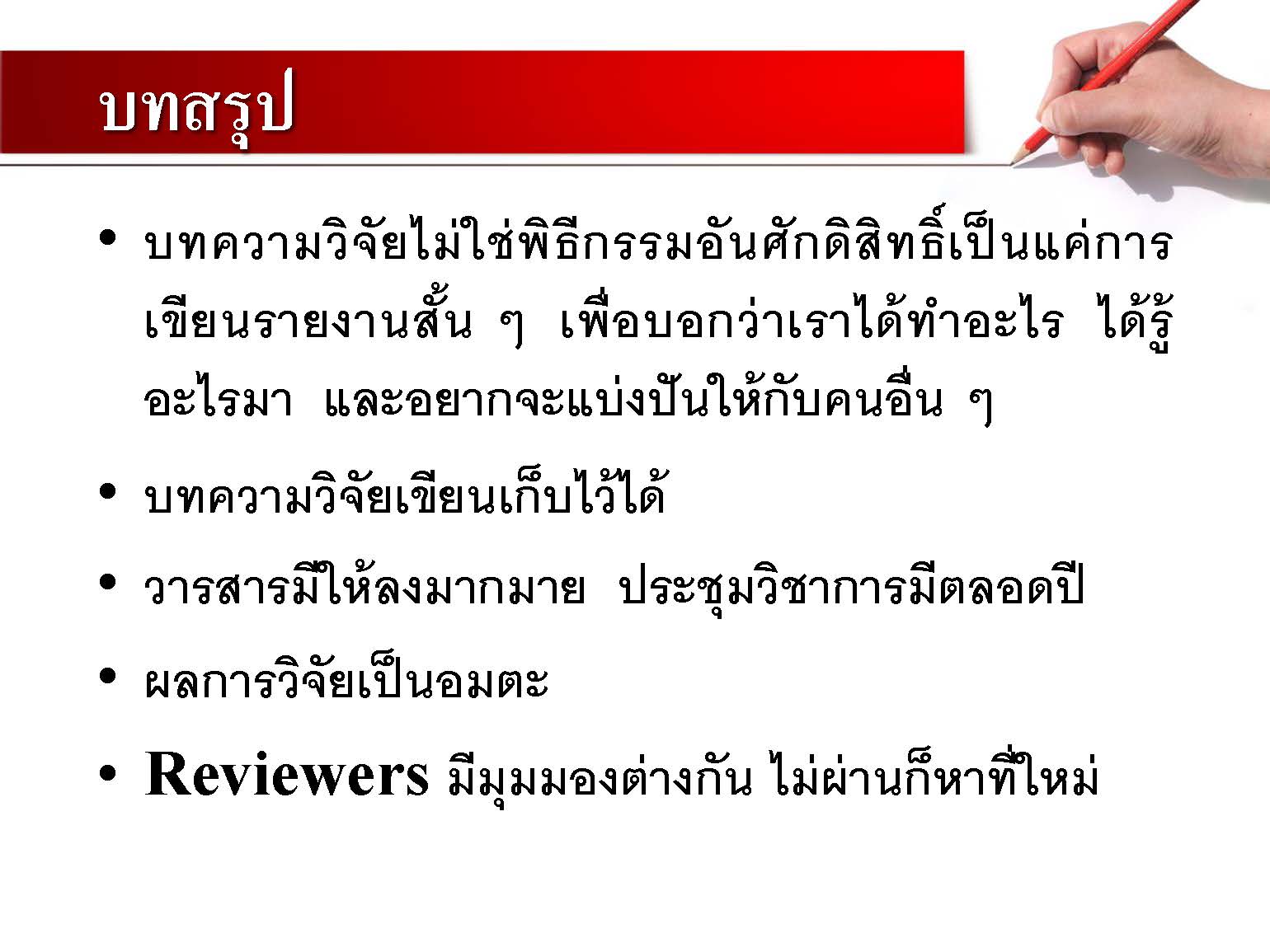 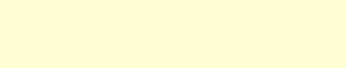 The End